Welcome
These challenges were developed by Derrick Willer MBE and colleagues.
They are free to download and use in an education environment.
Please ensure that there is adult supervision, complete adherence to Health and Safety, and adequate PPE.
Derrick is a STEM Ambassador and volunteer Liaison Officer for Schools.
He has supported education in schools and colleges for over 30 years, initially as a Neighbourhood Engineer in the 1980’s, leading the local Year of Engineering Success campaign in 1996 and the Campaign to Promote Engineering from 1997 to 2004. 
He was awarded an MBE for services to Education in 2018.
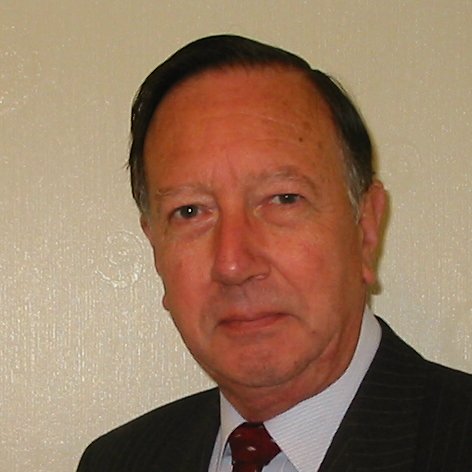 Guide
This activity is for pupils to make a spectroscope using recycled materials
Mandatory close supervision by a competent adult
Risks
Welcome
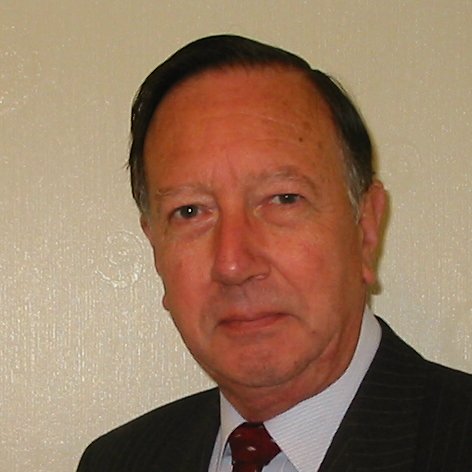 I very much hope that you will enjoy this activity to understand spectroscopy and make a spectroscope
Science, Technology 
and Engineering 
Takes You Around The World
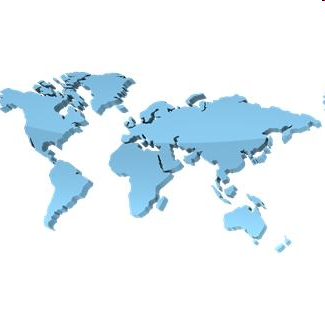 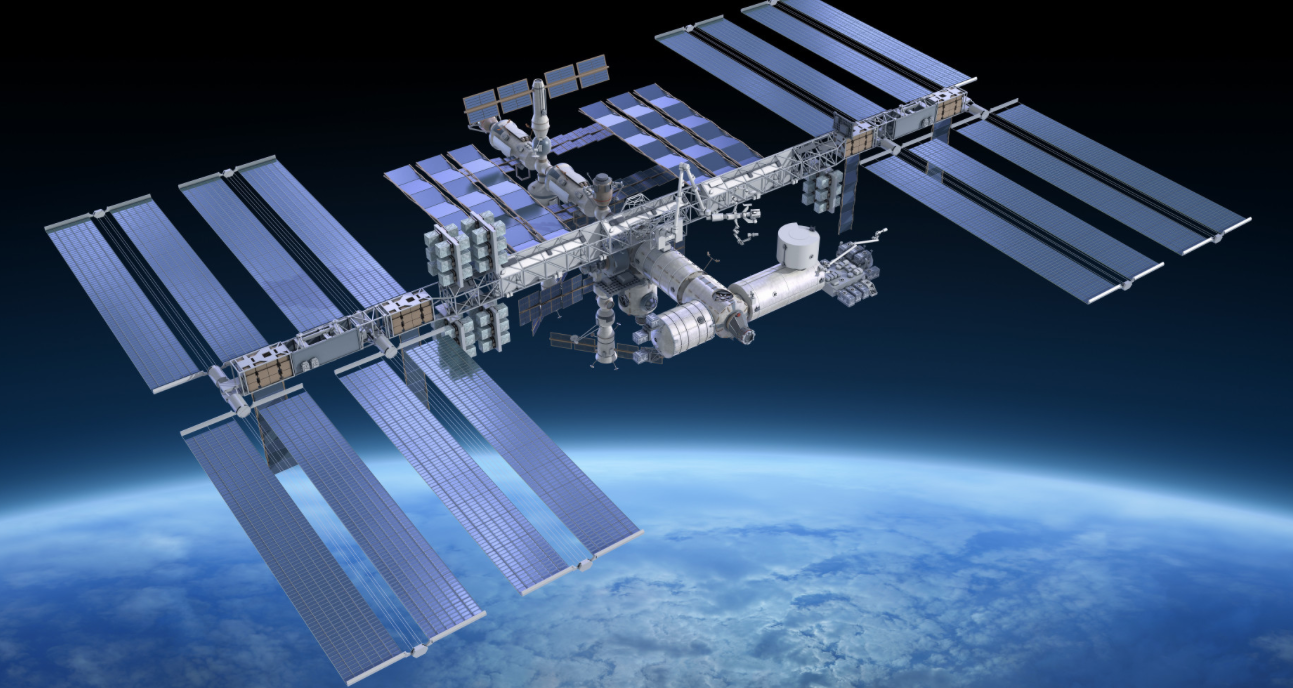 And into Space
Spectrum,
Spectroscopes
and 
Spectroscopy
When light enters and leaves a medium of different density it is bent and different wavelengths are bend differently
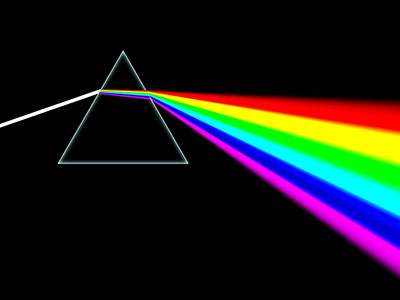 Light dispersed by a glass prism
History
Let us start with understanding the history of spectroscopy
History
Isaac Newton Experiments 1666-1672

The history of spectroscopy began with Isaac Newton's optics experiments (1666–1672). 

Newton applied the word "spectrum" to describe the rainbow of colors that combine to form white light 

The rainbow is revealed when the white light is passed through a prism.
History
Joseph von Faunhofer Experiments

Joseph von Fraunhofer made experimental advances with dispersive spectrometers. His invention is dated 1814.

This enabled spectroscopy to become a more precise and a quantitative scientific technique. 

Since then, spectroscopy has played and continues to play a significant role in chemistry, physics and astronomy.
History
Joseph von Fraunhofer - 1821

Then, Joseph von Fraunhofer made a significant experimental leap forward by replacing a prism with a DIFFRACTION GRATING as the source of wavelength dispersion. 

Fraunhofer built off the theories of light interference developed by Thomas Young, François Arago and Augustin-Jean Fresnel.
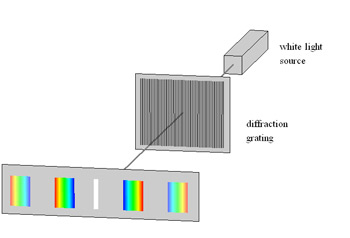 History
Joseph von Fraunhofer - 1821

Then, Joseph von Fraunhofer made a significant experimental leap forward by replacing a prism with a DIFFRACTION GRATING as the source of wavelength dispersion. 

Fraunhofer built off the theories of light interference developed by Thomas Young, François Arago and Augustin-Jean Fresnel.
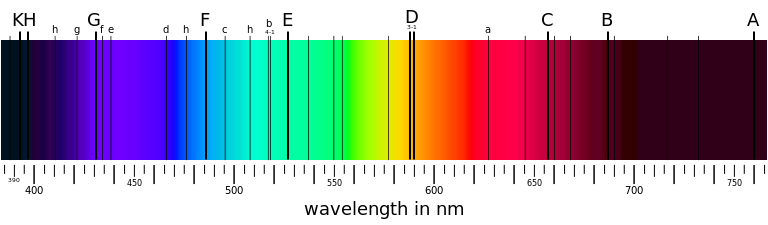 Solar spectrum with Fraunhofer lines as it appears visually.
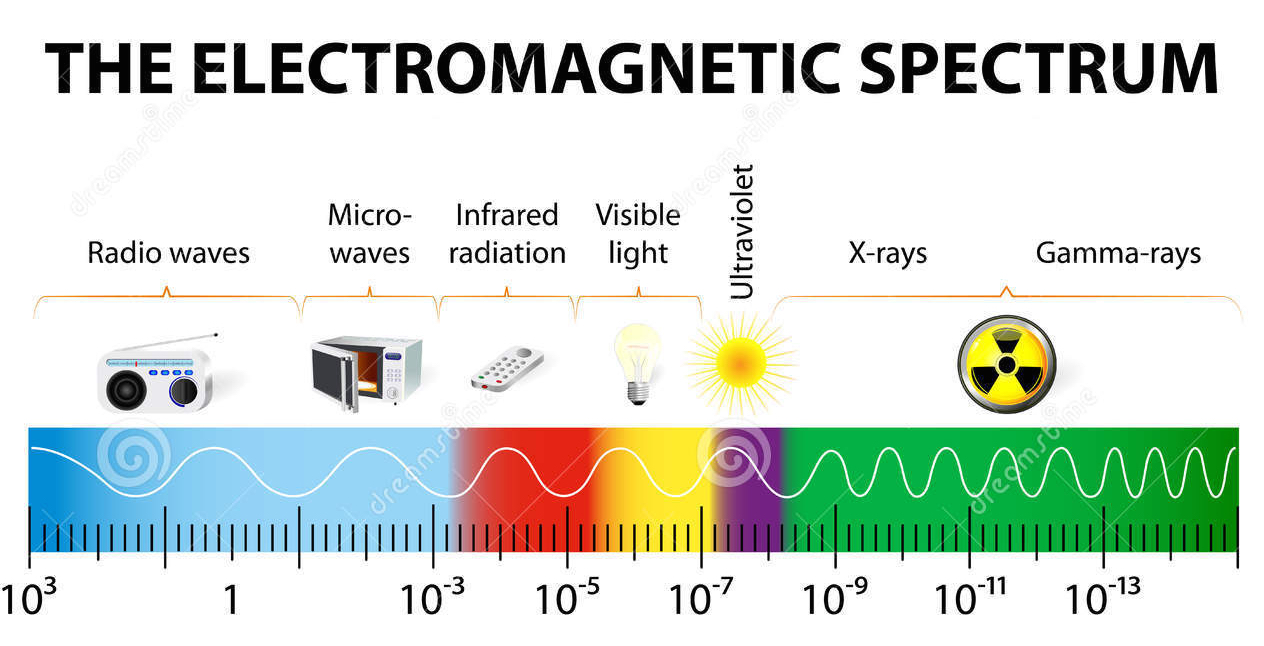 There are two types of spectrum associated with the elements
Emission (emitting light)
and 
Absorption (absorbing light)
Courtesy Dreamstime
Light Emission Spectrum
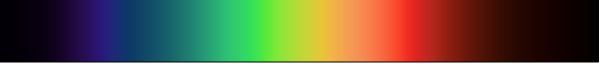 White
Light
When an element is vaporised it is energised and it emits light of specific frequency/wavelength.

Here are some examples.
Light Emission Spectrum
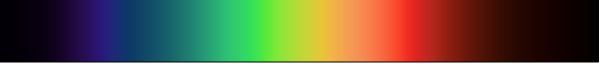 White
Light
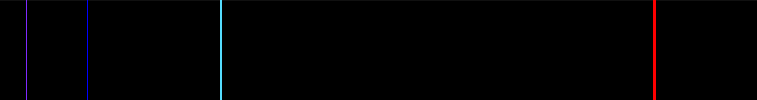 Hydrogen
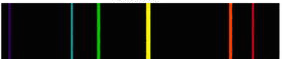 Helium
Oxygen
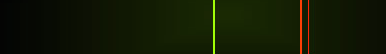 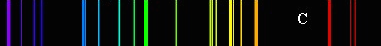 Carbon
Light Emission Spectrum
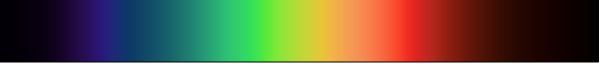 White
Light
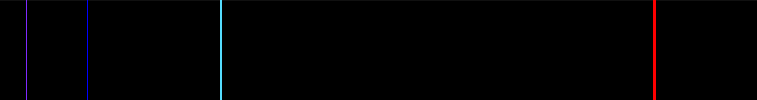 Hydrogen
These lines are specific to the individual element
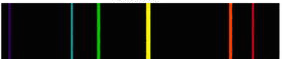 Helium
Oxygen
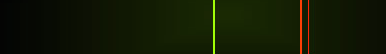 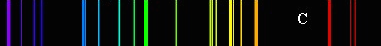 Carbon
Light Absorbtion Spectrum
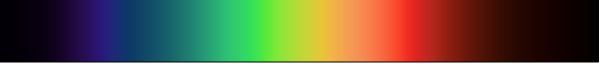 White
Light
When light passes through an element the light of specific frequency/wavelength is absorbed and causes a black line in the spectrum.

Here are some examples.
Light Absorbtion Spectrum
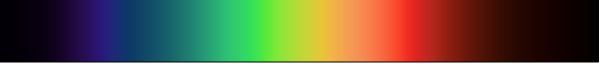 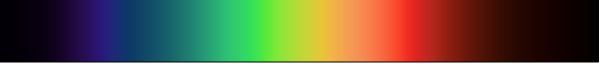 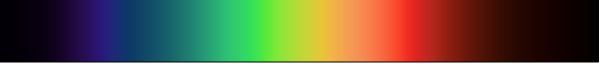 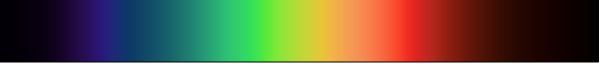 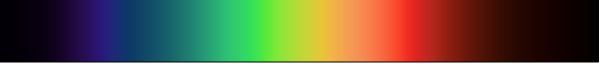 White
Light
Hydrogen
Helium
Oxygen
Carbon
The black lines indicate the present of an element
Light Absorbtion Spectrum
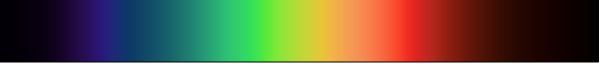 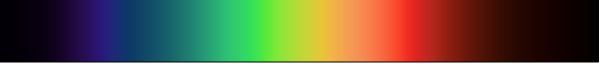 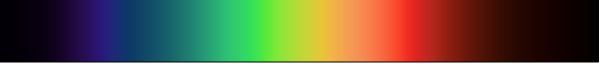 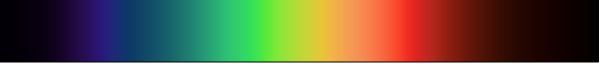 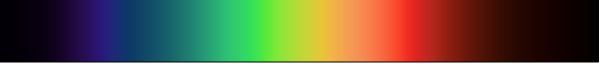 White
Light
Again, these lines are specific to the individual element
Hydrogen
Helium
Oxygen
Carbon
The black lines indicate the present of an element
Sunlight
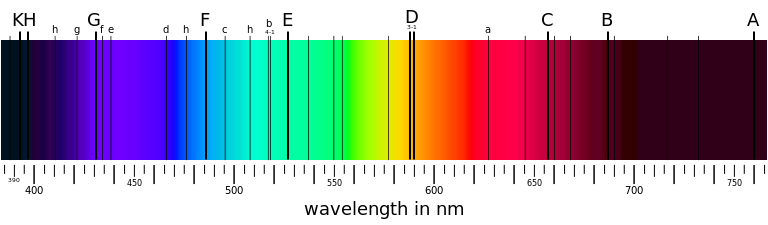 Sunlight
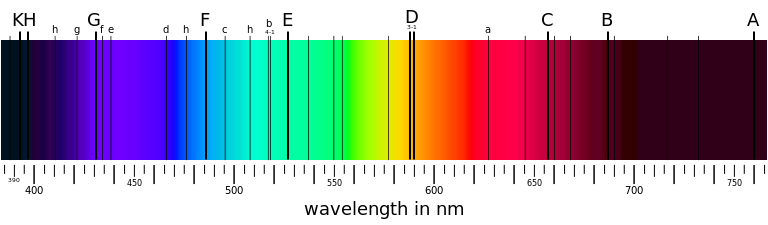 Hydrogen
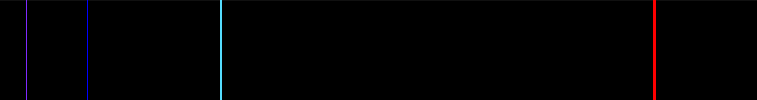 Hydrogen emits and absorbs light of 
specific frequency/wavelength

So we know the Sun has Hydrogen
Sun = Nuclear Fusion
Hydrogen
4+ MoK
Helium
Carbon
16+ MoK
Nitrogen
Oxygen
Iron
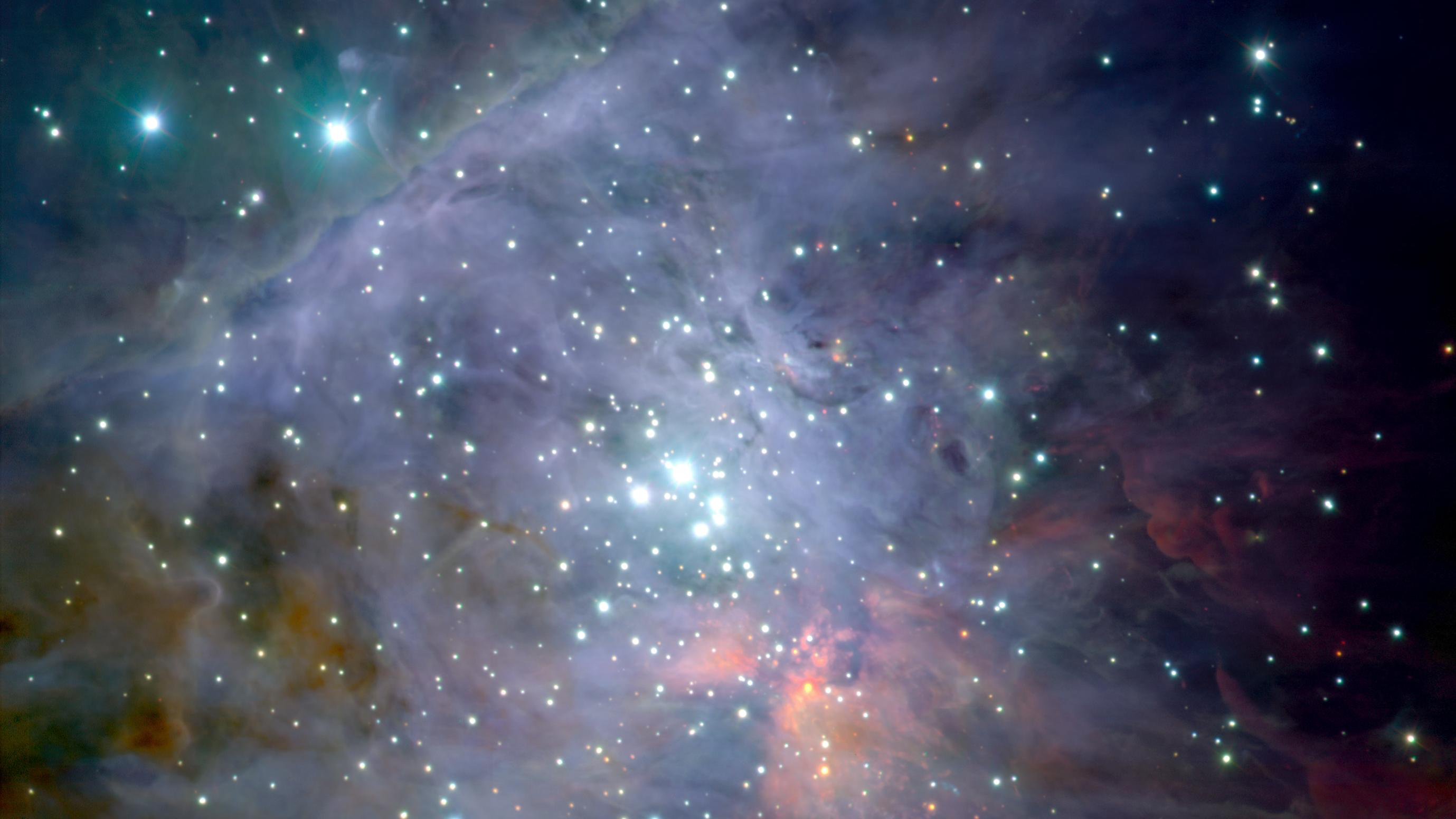 The Universe
Using Spectrum

We can find out what

 stars are made of
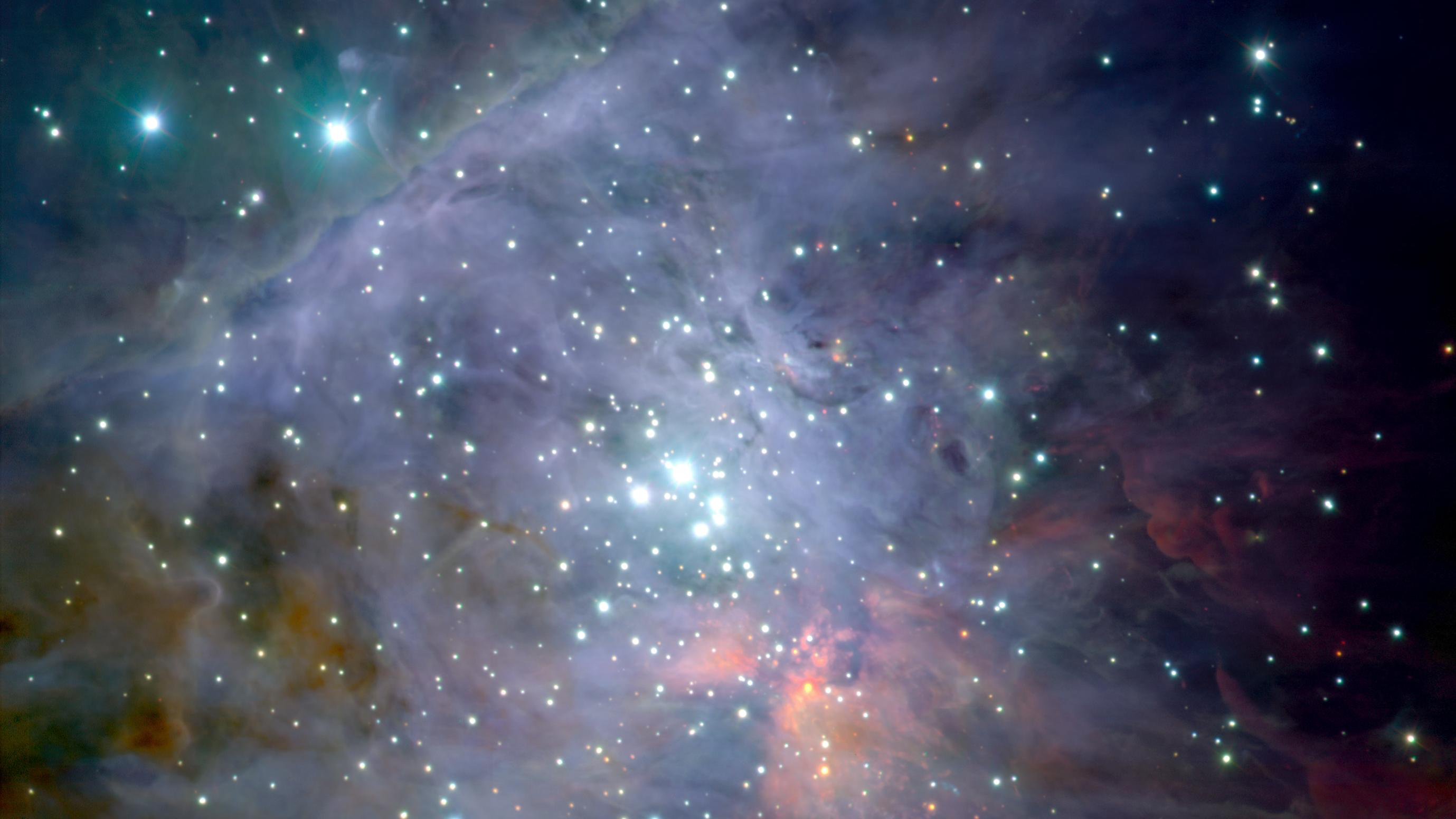 The Universe
Using Spectrum

We can find out what

 stars are made of
Mostly Hydrogen …… But
Hydrogen
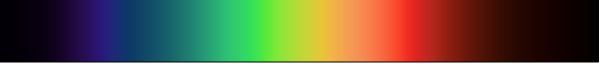 Our Sun
Hydrogen
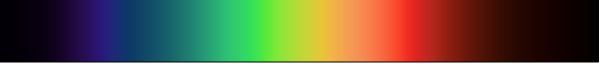 Our Sun
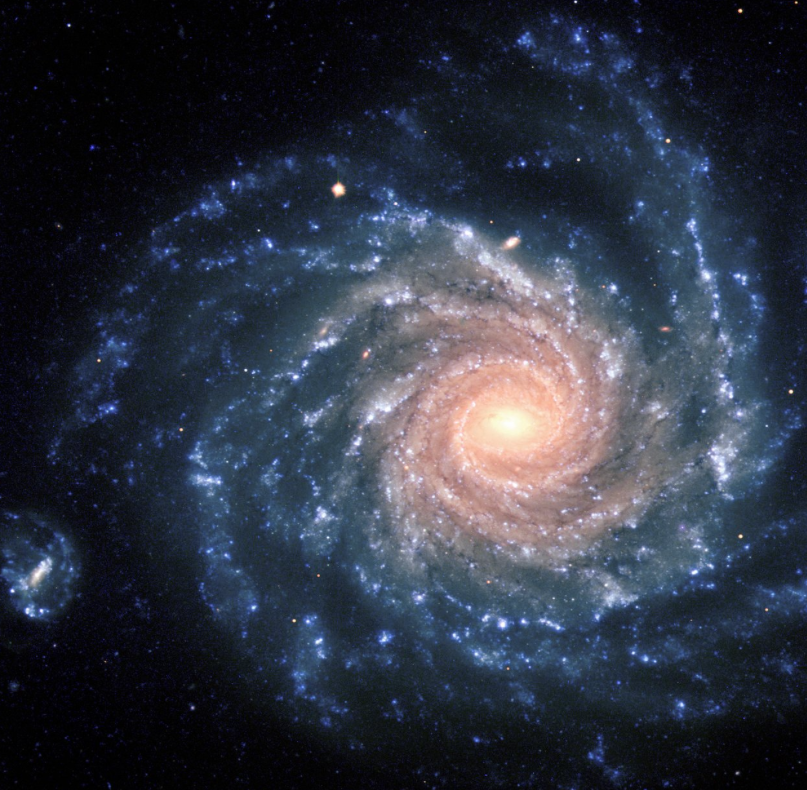 Distant Galaxy
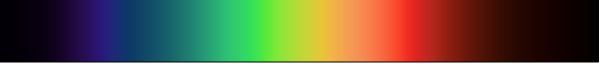 Hydrogen
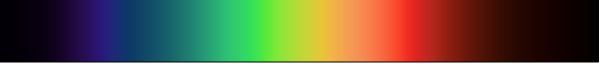 Our Sun
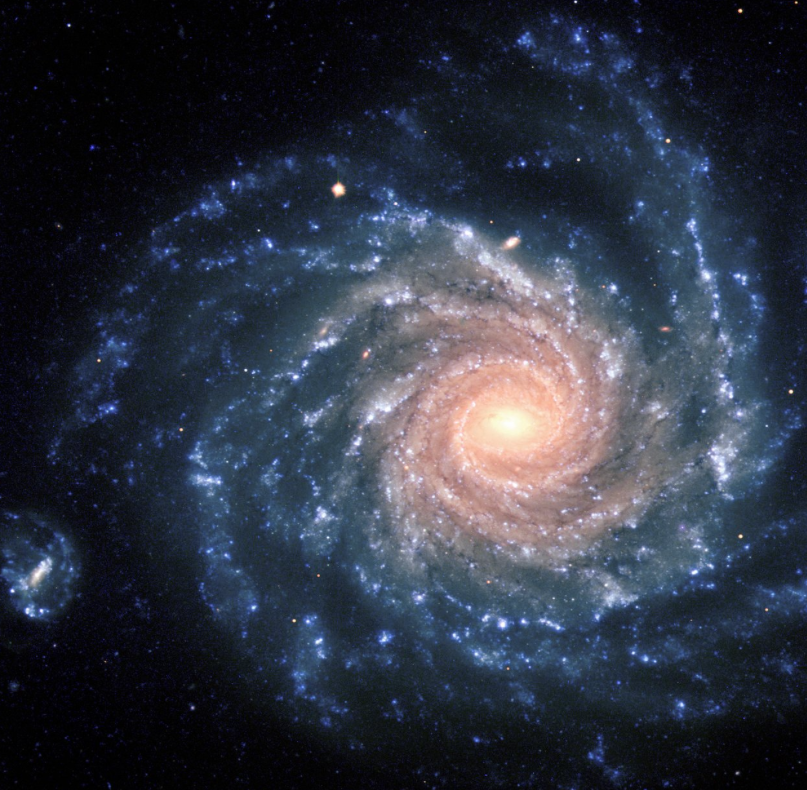 Distant Galaxy
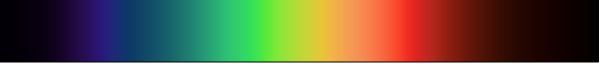 Even More Distant Galaxy
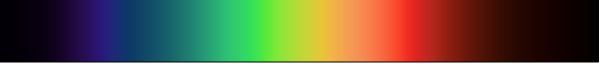 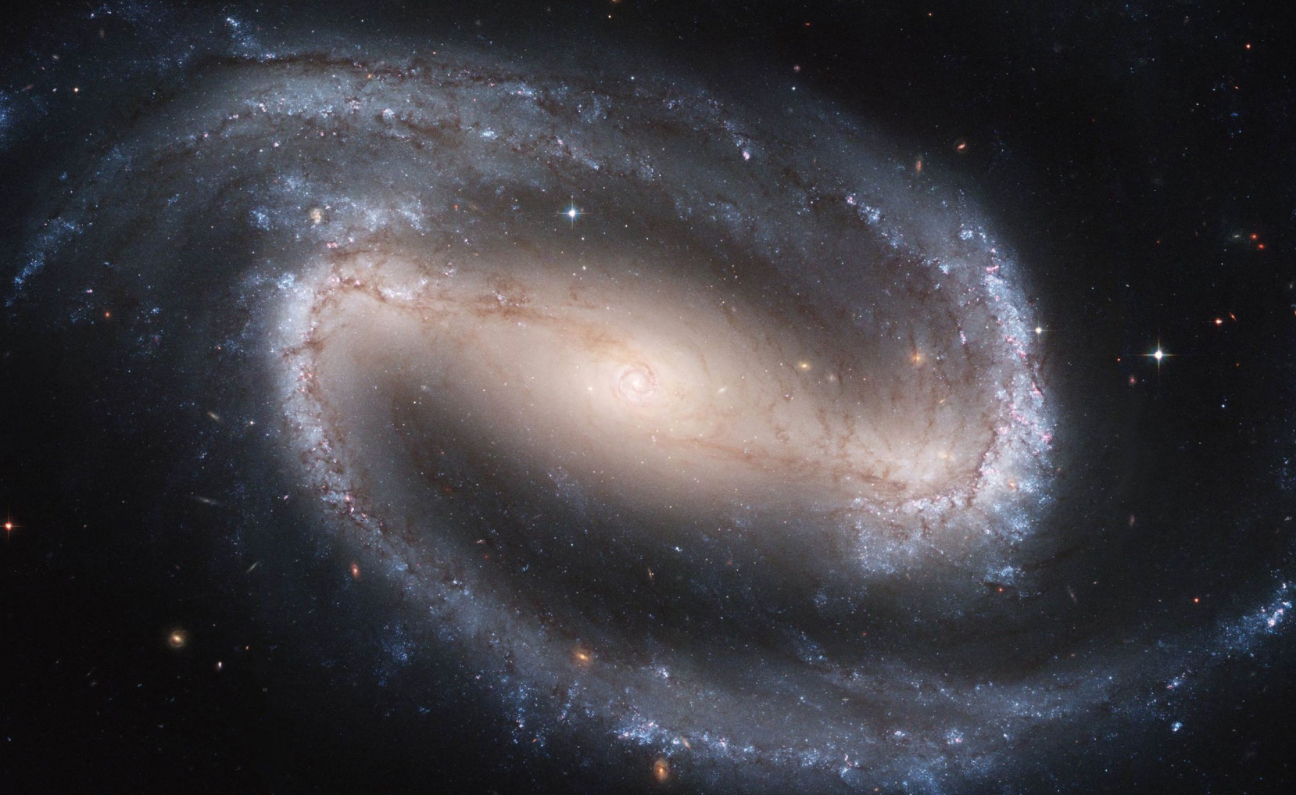 Hydrogen
The lines are shifted towards red
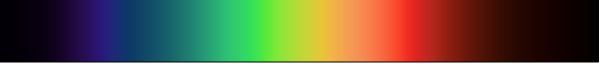 Our Sun
What in heavens is going on?
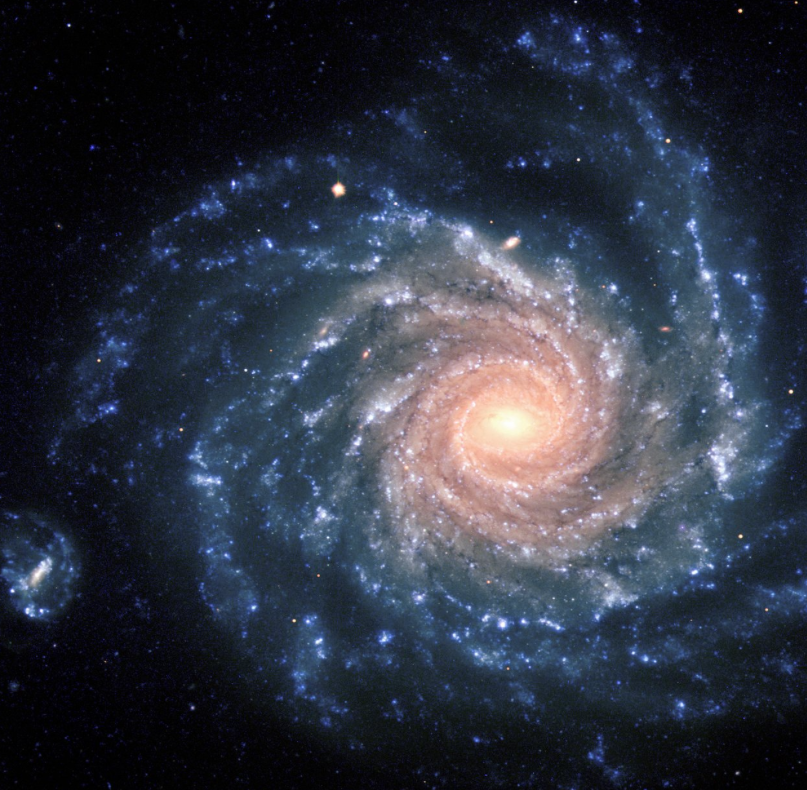 Distant Galaxy
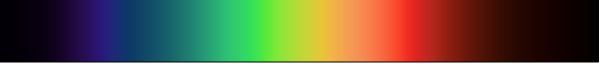 Even More Distant Galaxy
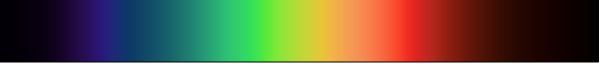 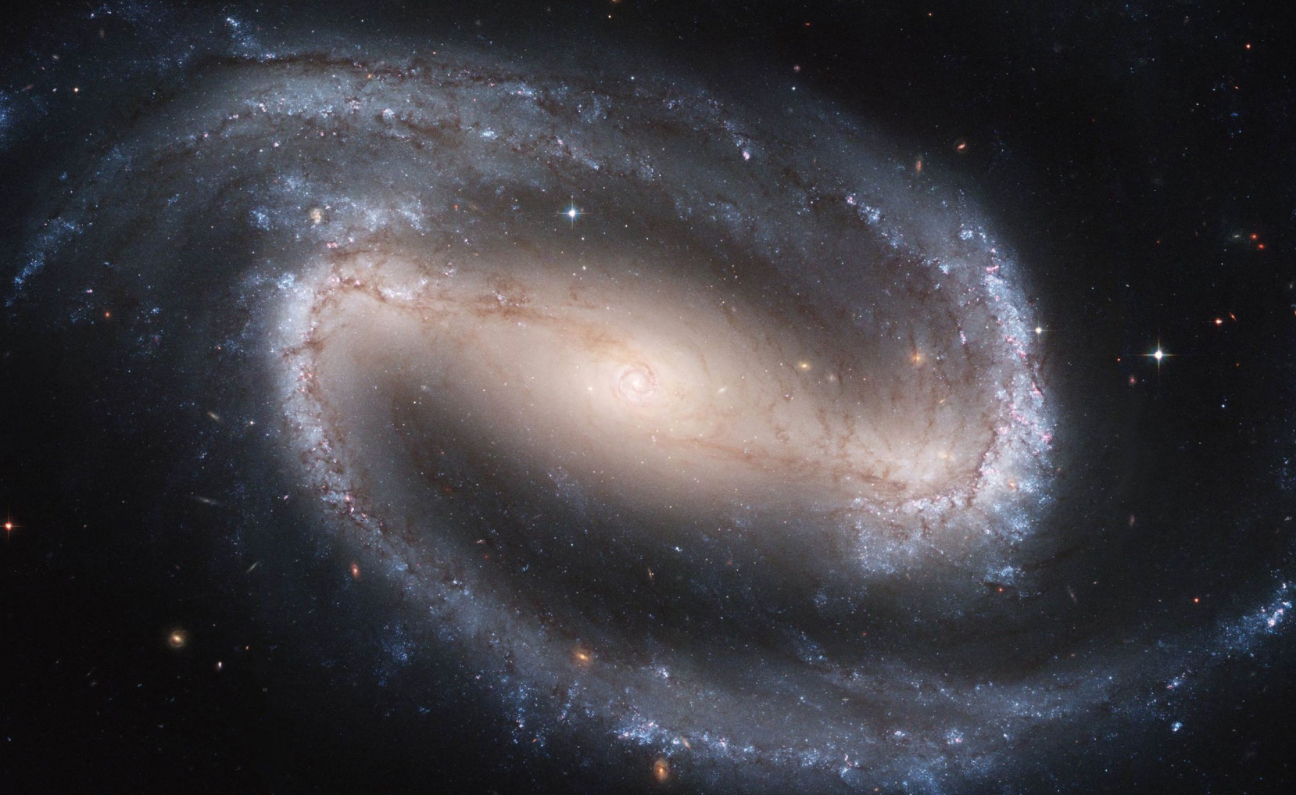 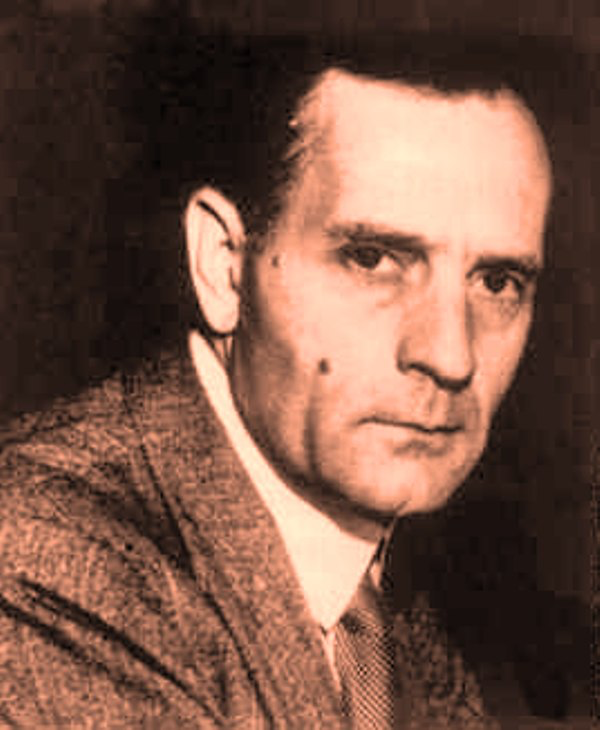 Hydrogen
The lines are shifted towards red
What in heavens is going on?
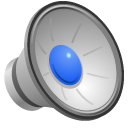 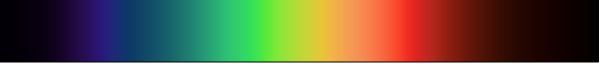 Our Sun
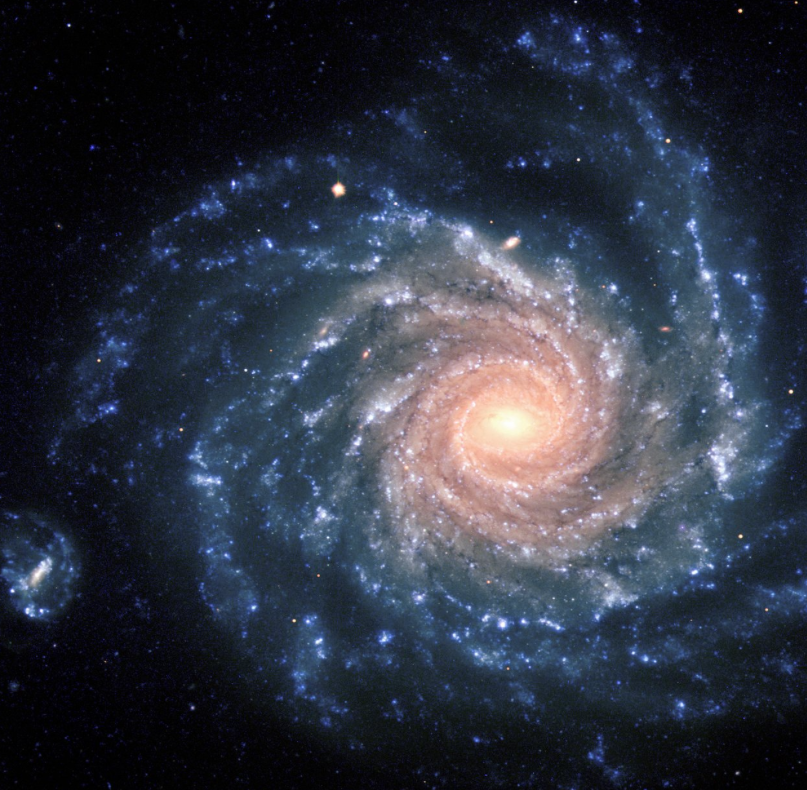 Distant Galaxy
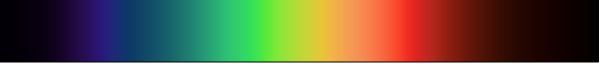 Doppler Effect
Even More Distant Galaxy
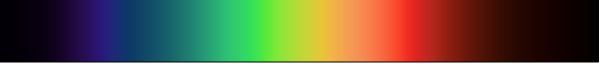 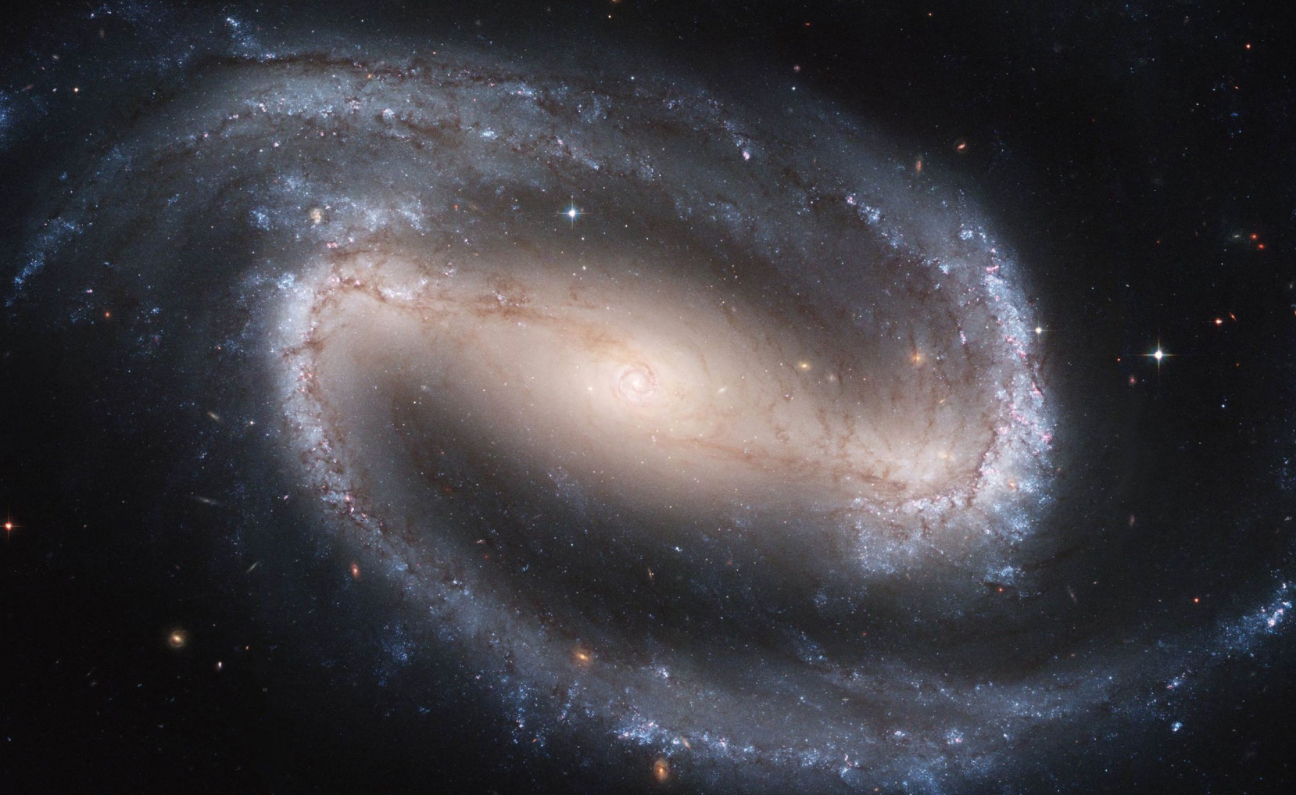 First discovered by Edwin Hubble in 1929
Hydrogen
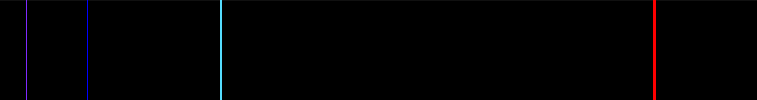 Distant galaxies are moving away from us

The further they are away the faster they are receding

This means that the universe is expanding!
Our Sun
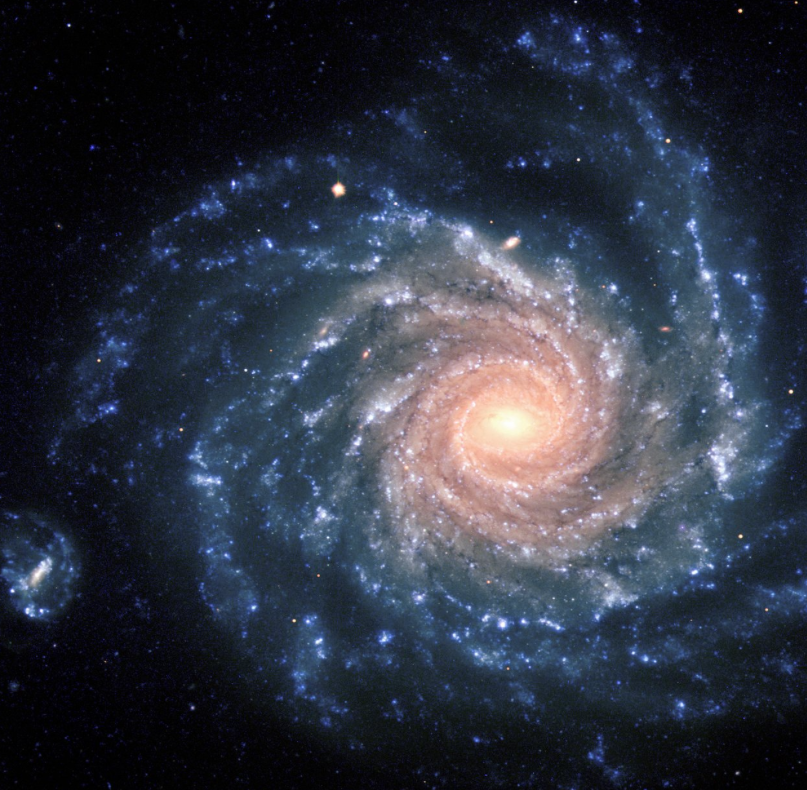 Distant Galaxy
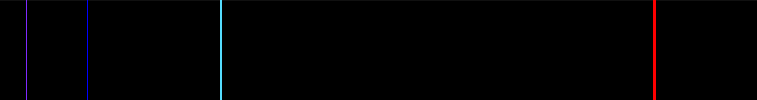 Even More Distant Galaxy
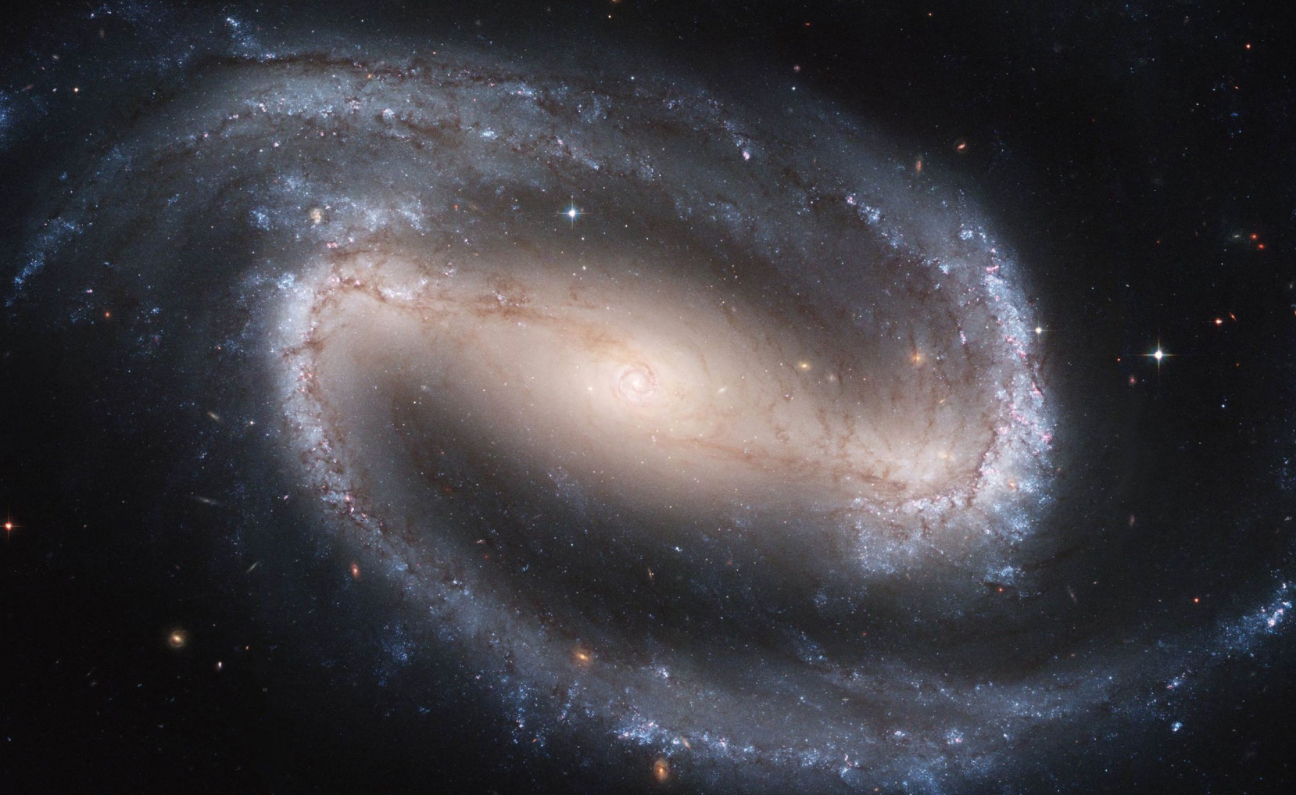 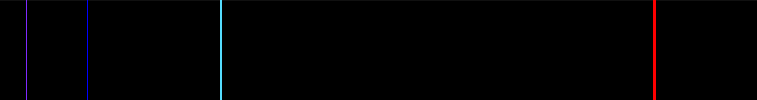 Hydrogen
So the Universe is Expanding
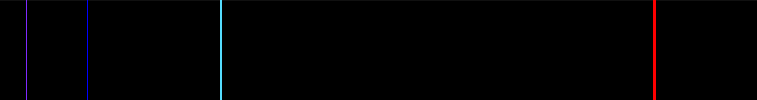 Our Sun
If we reverse this process using maths
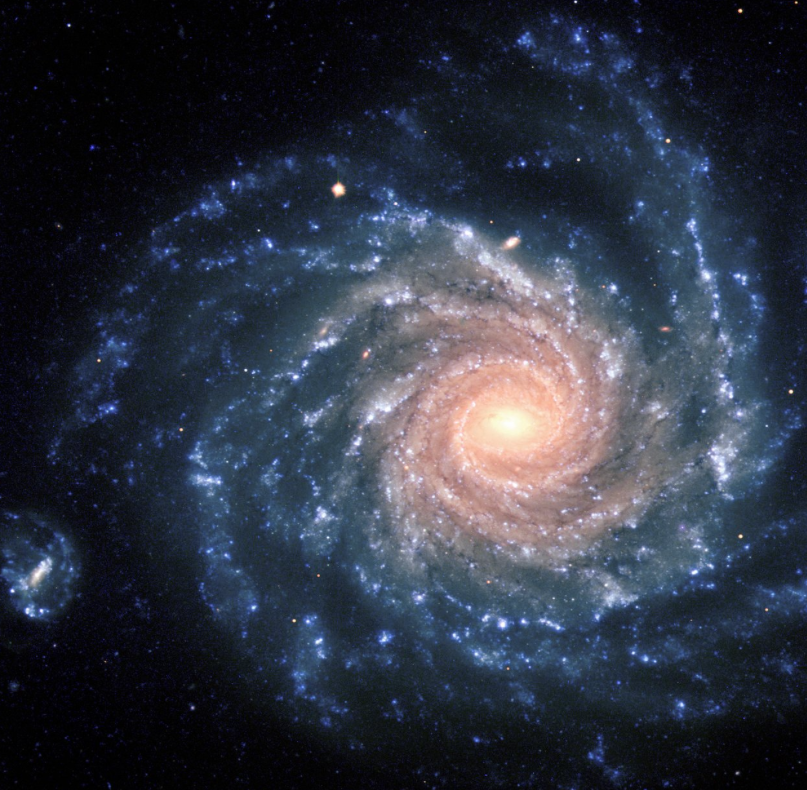 Distant Galaxy
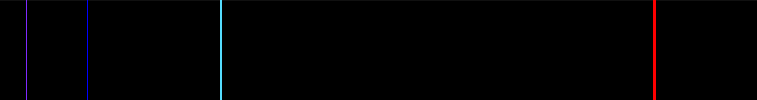 Even More Distant Galaxy
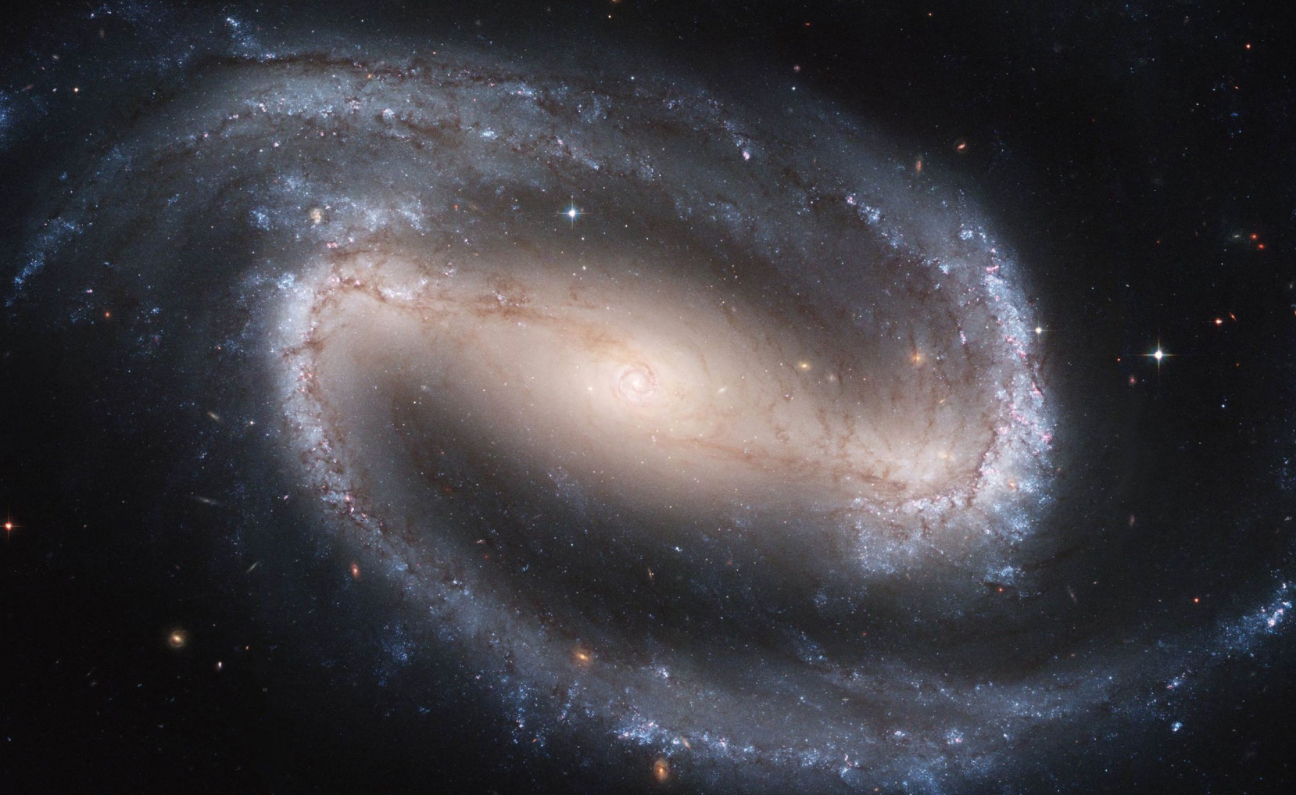 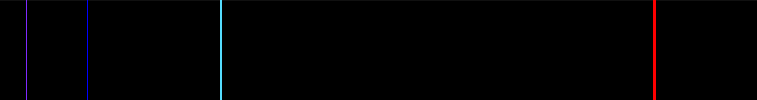 If we reverse this process using maths
Hydrogen
So the Universe is Expanding
Earlier in time the universe was smaller
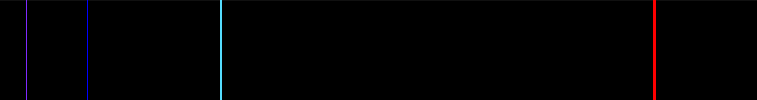 Our Sun
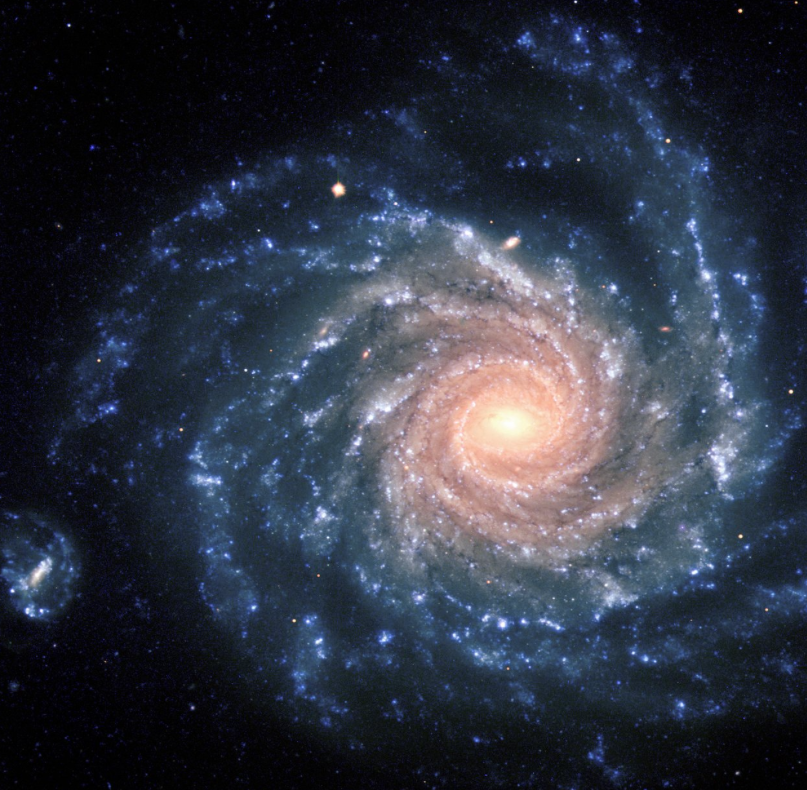 Distant Galaxy
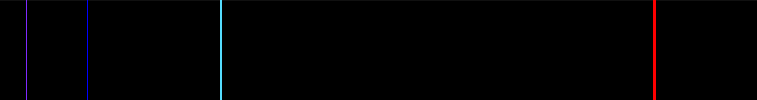 Even More Distant Galaxy
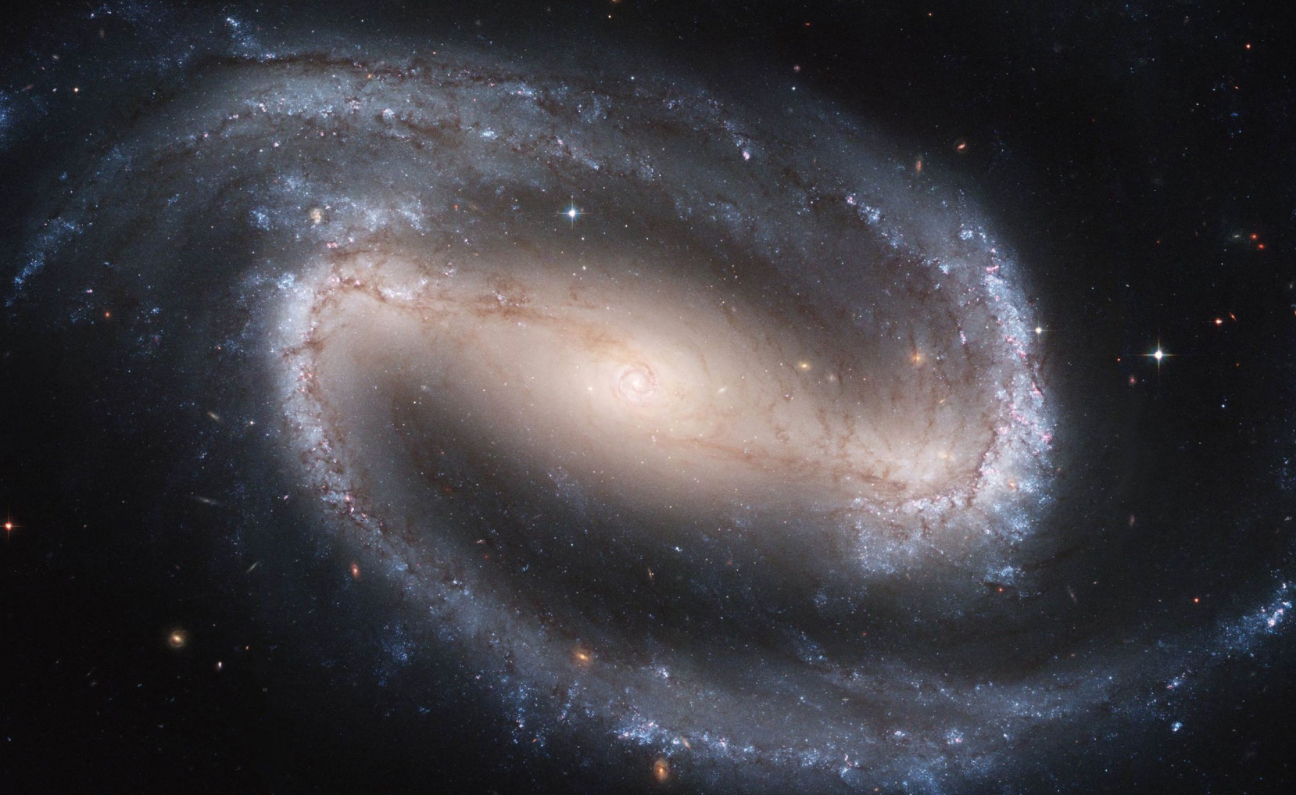 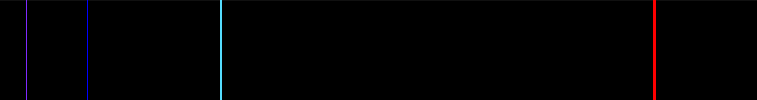 If we reverse this process using maths
Hydrogen
So the Universe is Expanding
Earlier in time the universe was smaller
In fact, we can calculate that
13.7 billion years ago it 
was no size at all!!
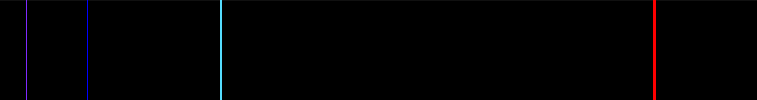 Our Sun
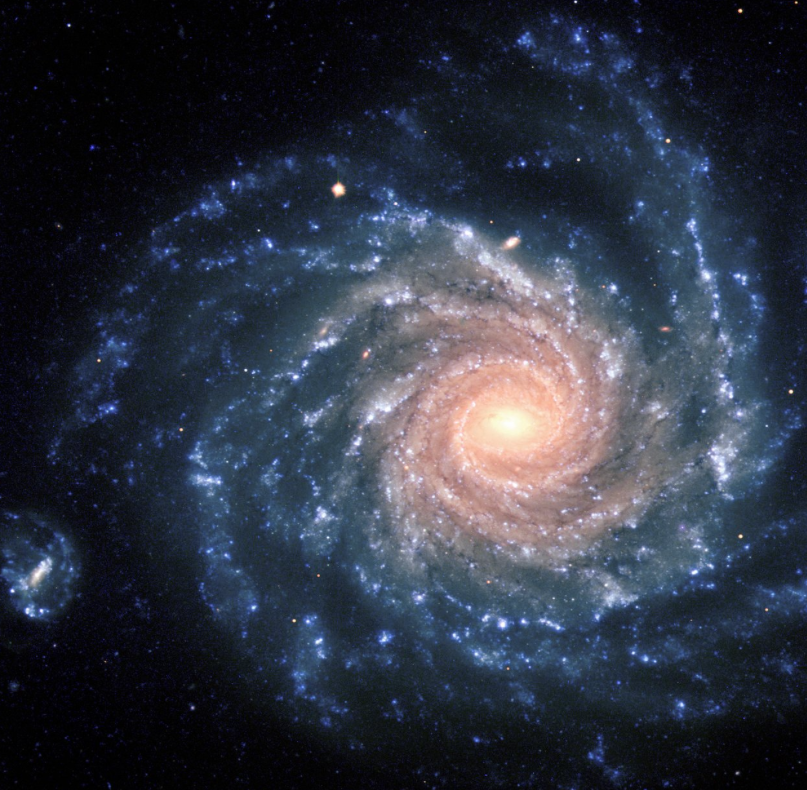 Distant Galaxy
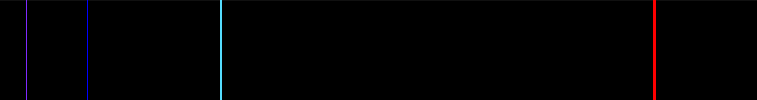 Even More Distant Galaxy
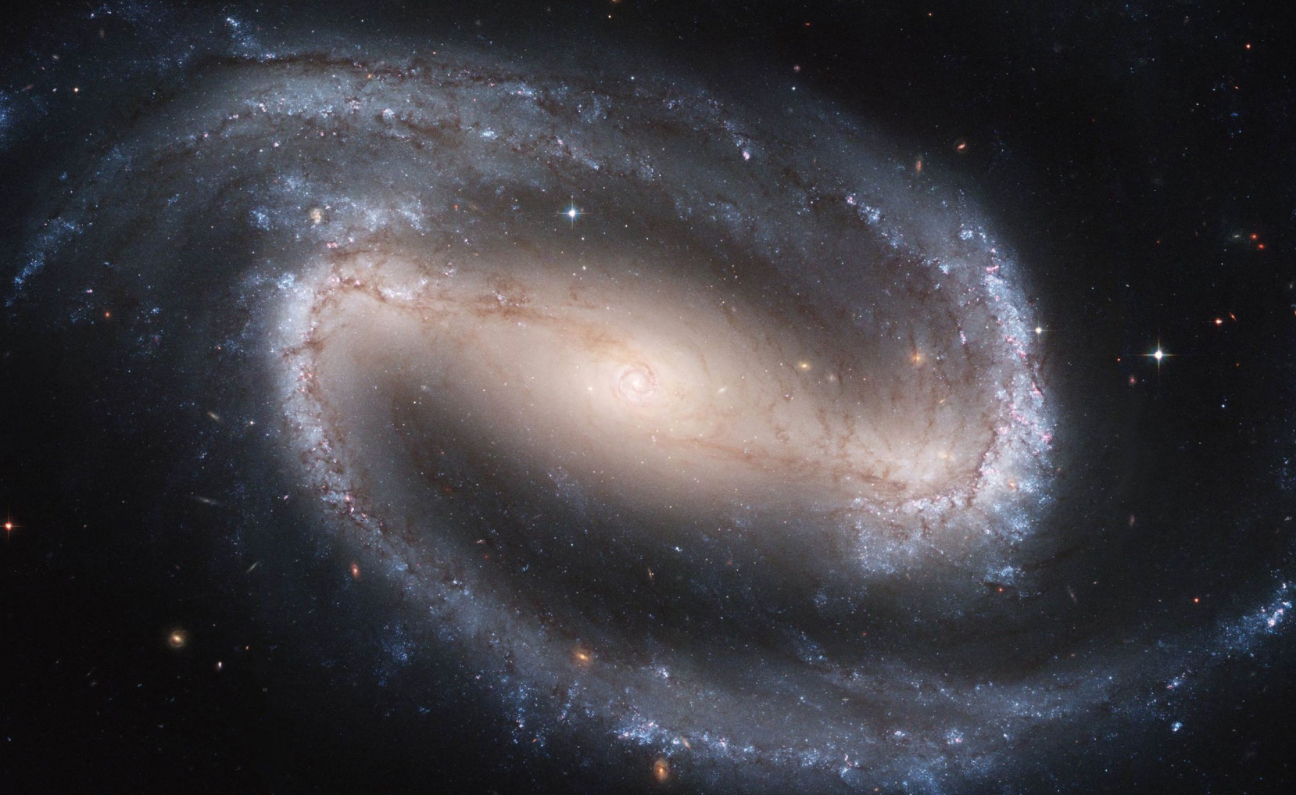 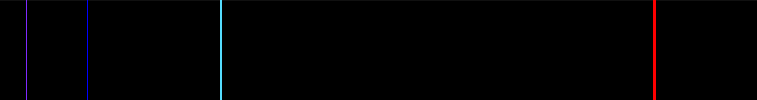 Hydrogen
So the Universe is Expanding
The Big Bang!!!
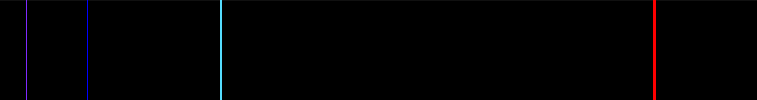 Our Sun
The Start of the Universe!!!
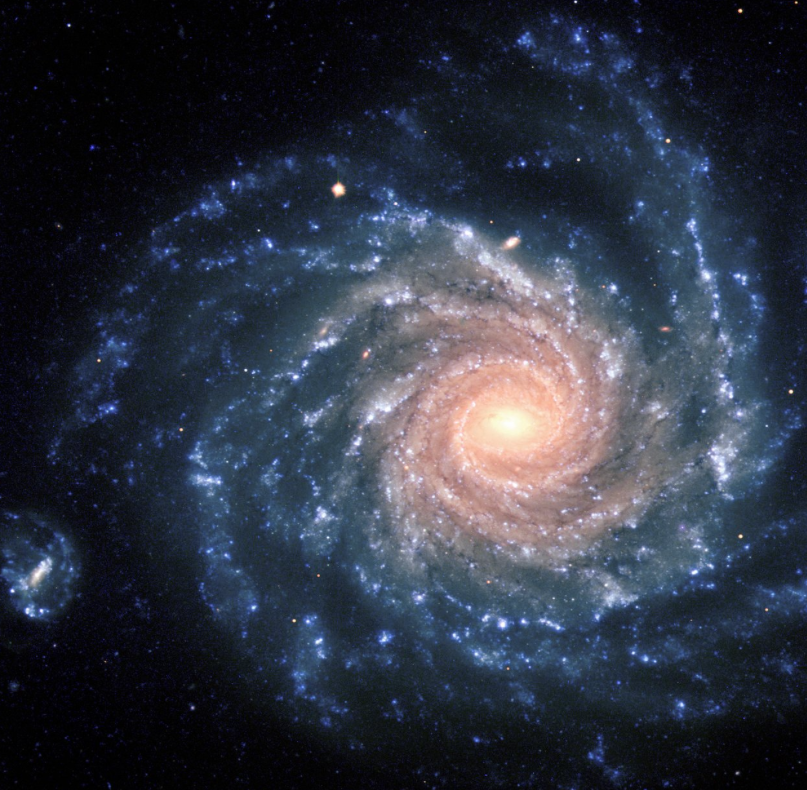 Distant Galaxy
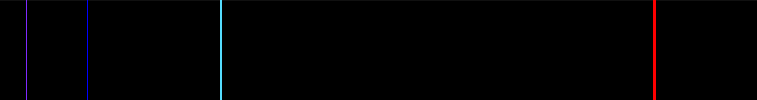 Even More Distant Galaxy
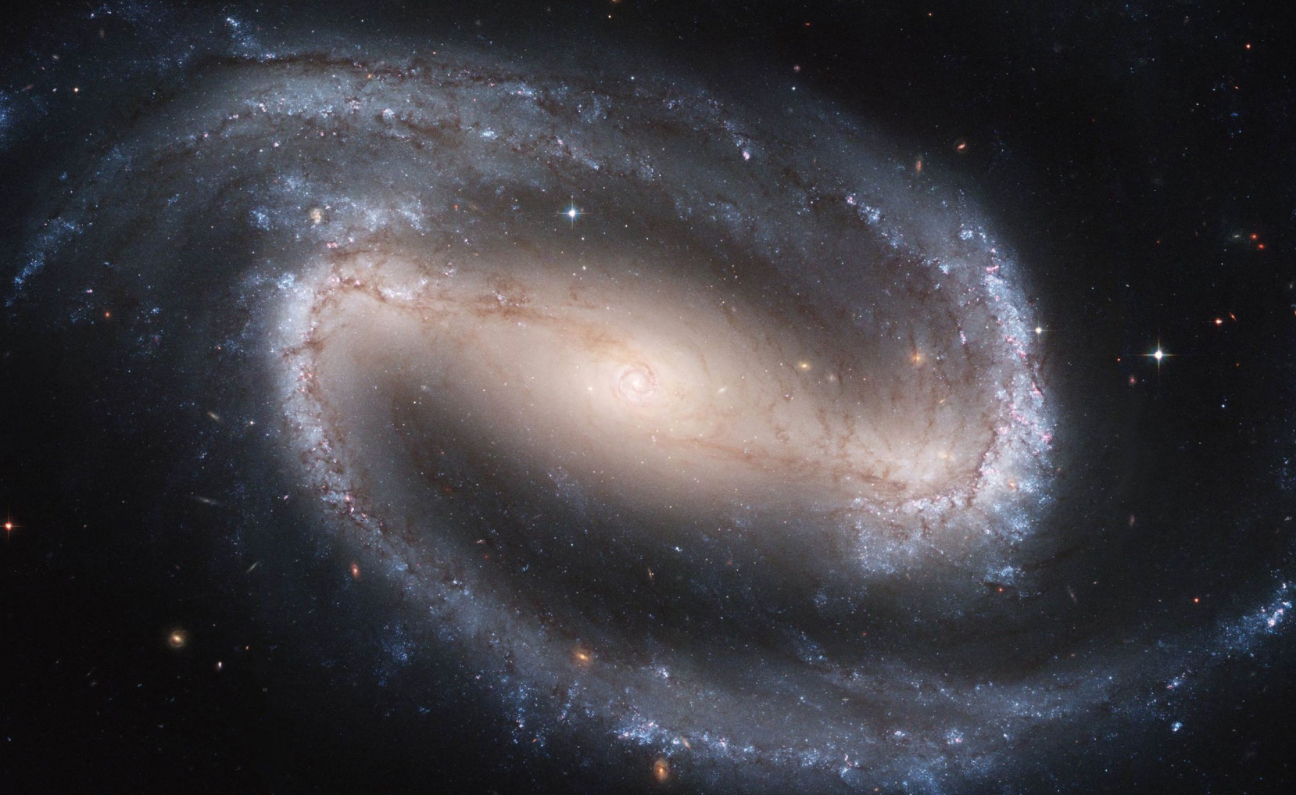 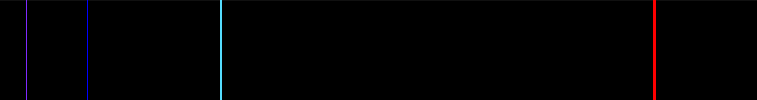 So lets make a
Spectroscope
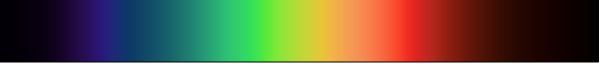 So we can see the light refracting
and the lines made by the elements
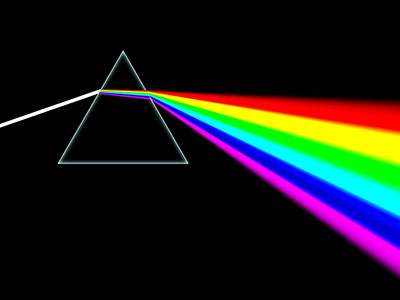 So lets make a
Spectroscope
What you need:

Cardboard Box

CD disk

Card

Tape

Scissors

Dark Glasses
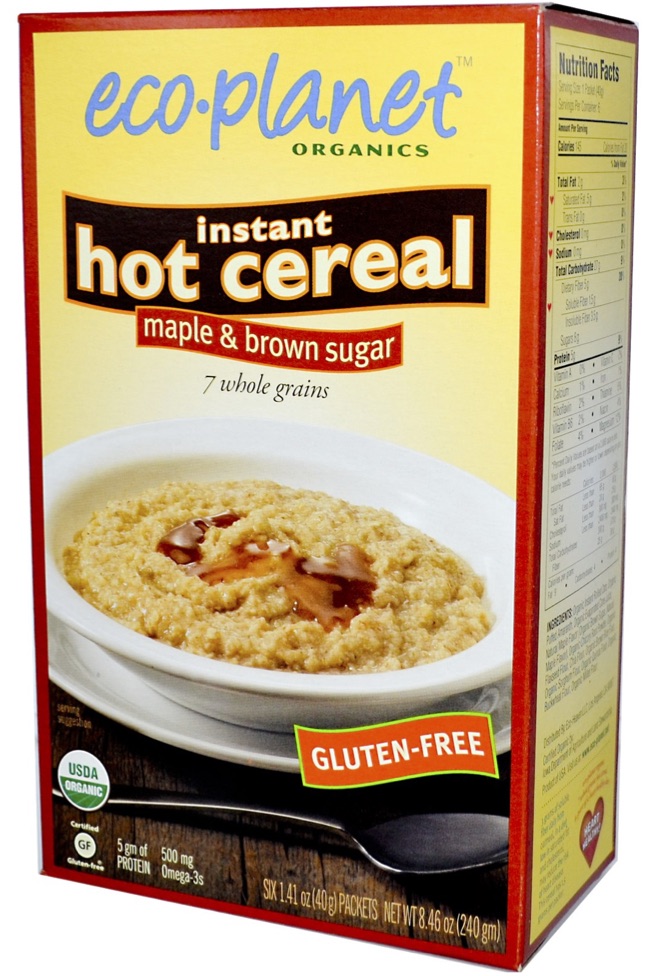 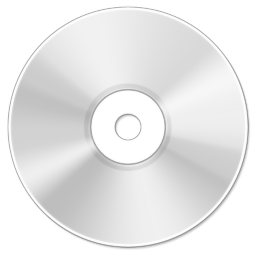 Business Card
Jane Doe
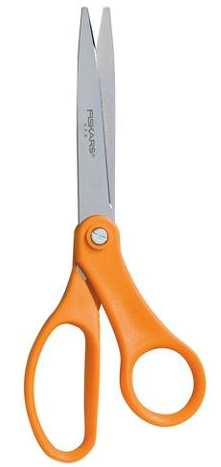 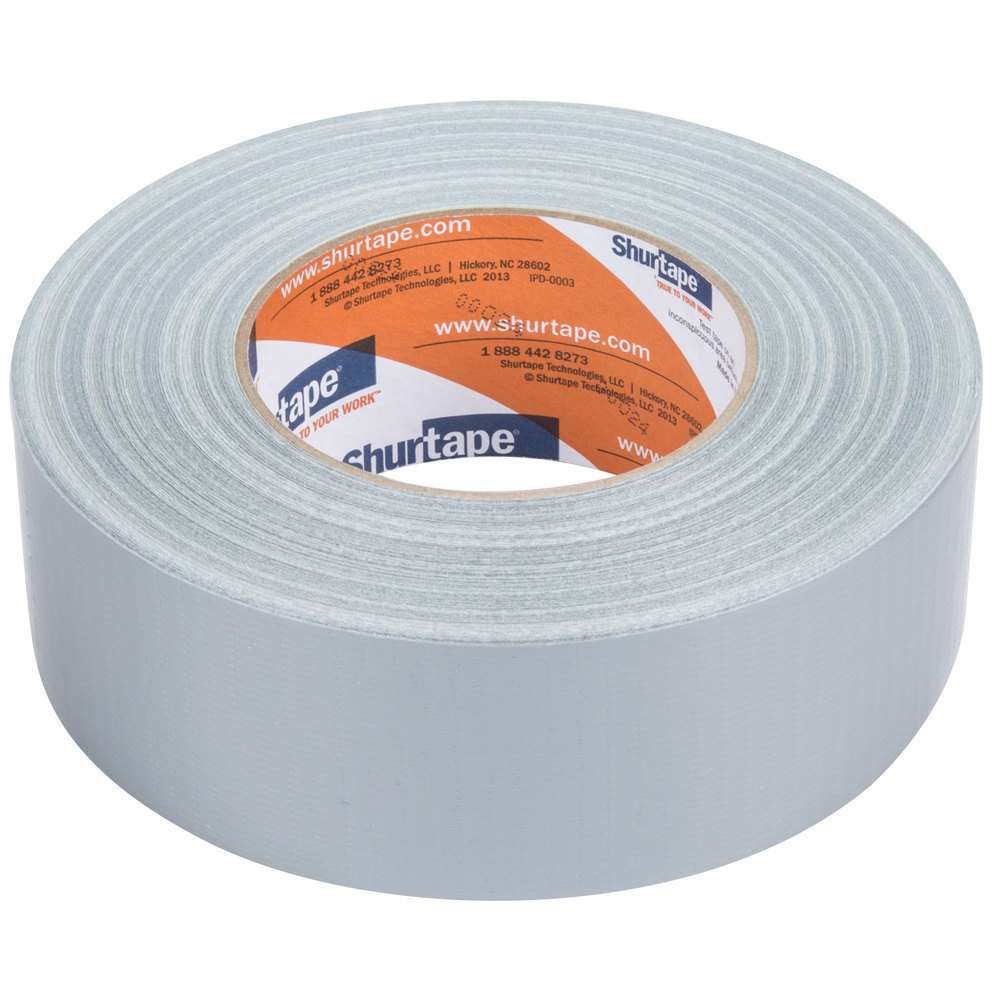 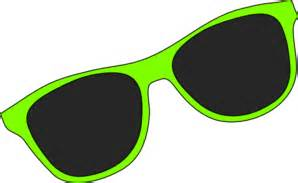 Spectroscope
1 - Cut two holes very carefully
2 - Cut a slot 
for the CD 

Slide the CD in recording  side up
Smaller than the business card
30o
Spectroscope
1 - Cut two holes very carefully
2 - Cut a slot 
for the CD 

Slide the CD in recording  side up
3 - Mount two cards over this hole so that the gap is the thickness of two cards and exactly parallel

Secure with the tape so light can only enter through the slit
30o
Spectroscope
1 - Cut two holes very carefully
2 - Cut a slot 
for the CD 

Slide the CD in recording  side up
3 - Mount two cards over this hole so that the gap is the thickness of two cards and exactly parallel

Secure with the tape so light can only enter through the slit
30o
You may need to exclude light from the edges of the CD and Cards with black tape
Spectroscope
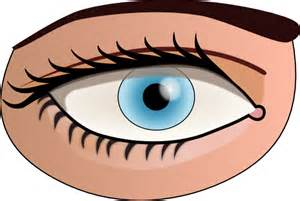 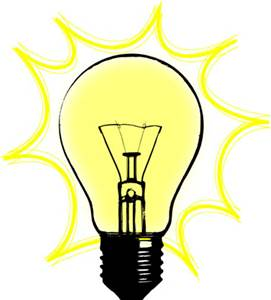 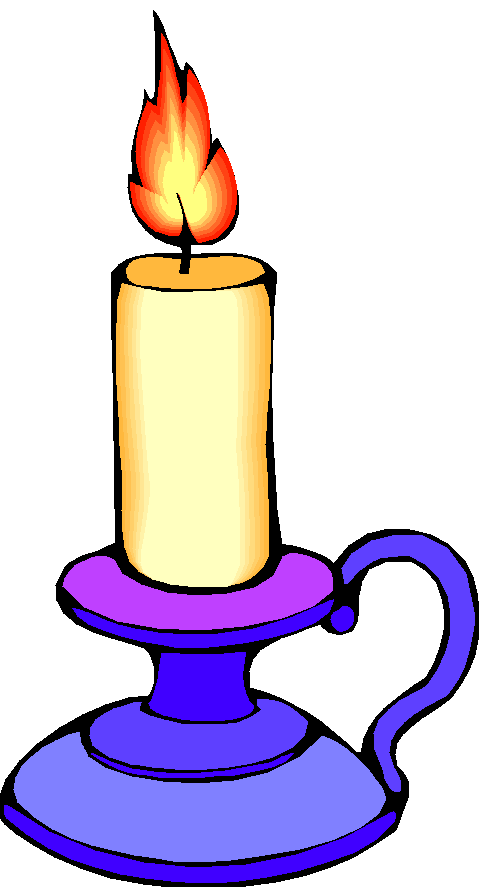 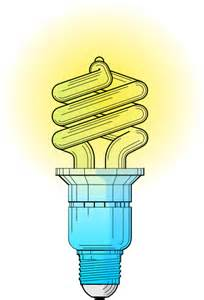 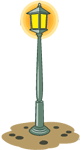 Incandescent
Bulb
Candle
Energy
Saving Bulb
SodiumStreet
Lamp
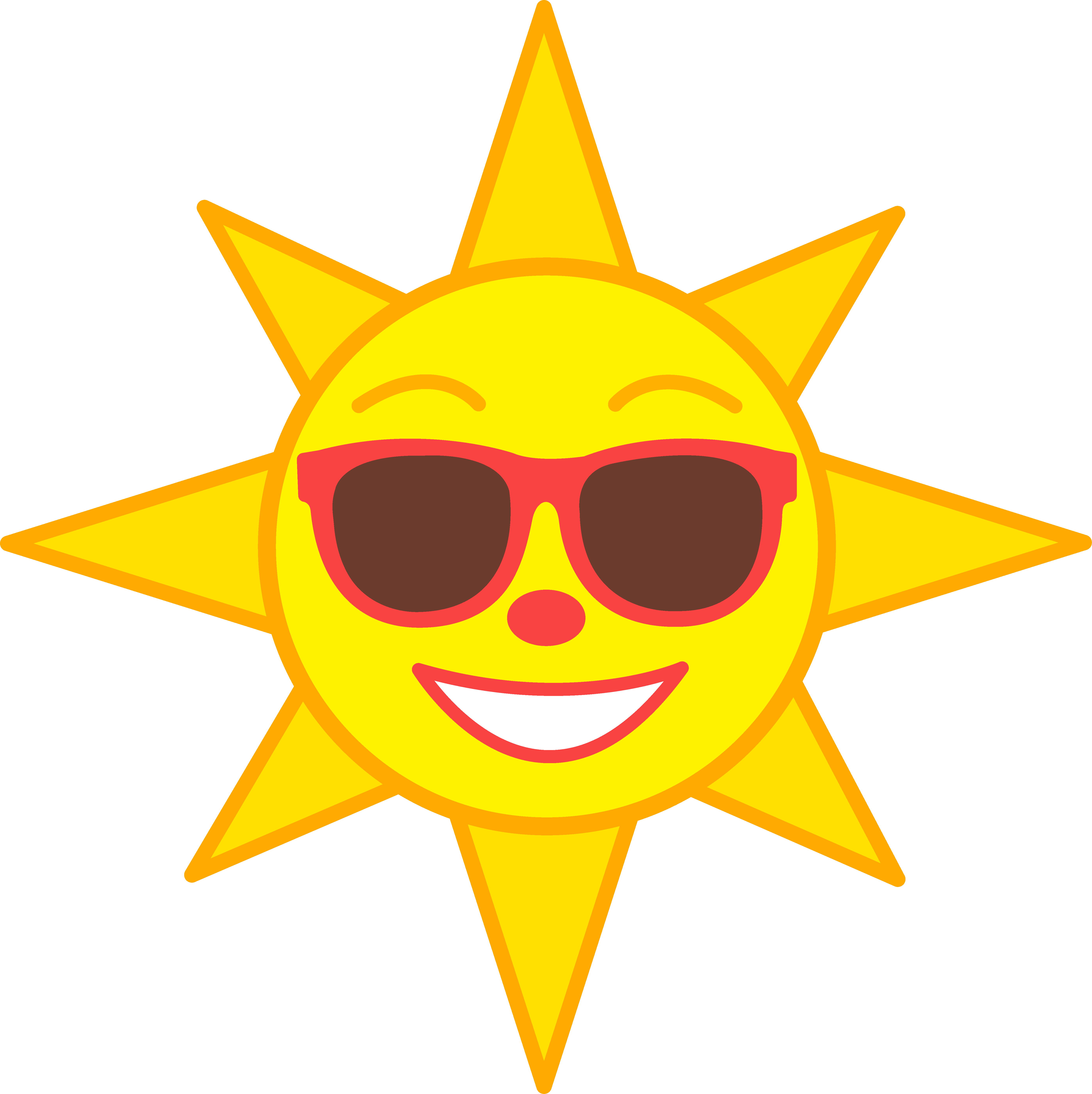 Only try to view the sun with dark glasses
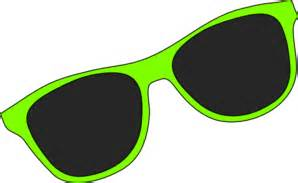 What are
Spectroscopes
Used for
The most used is a Mass Spectrometer
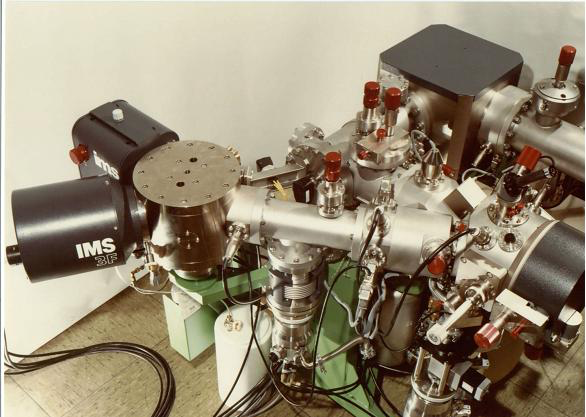 These vaporise the sample
Look at the spectrum
Analyse which elements are present
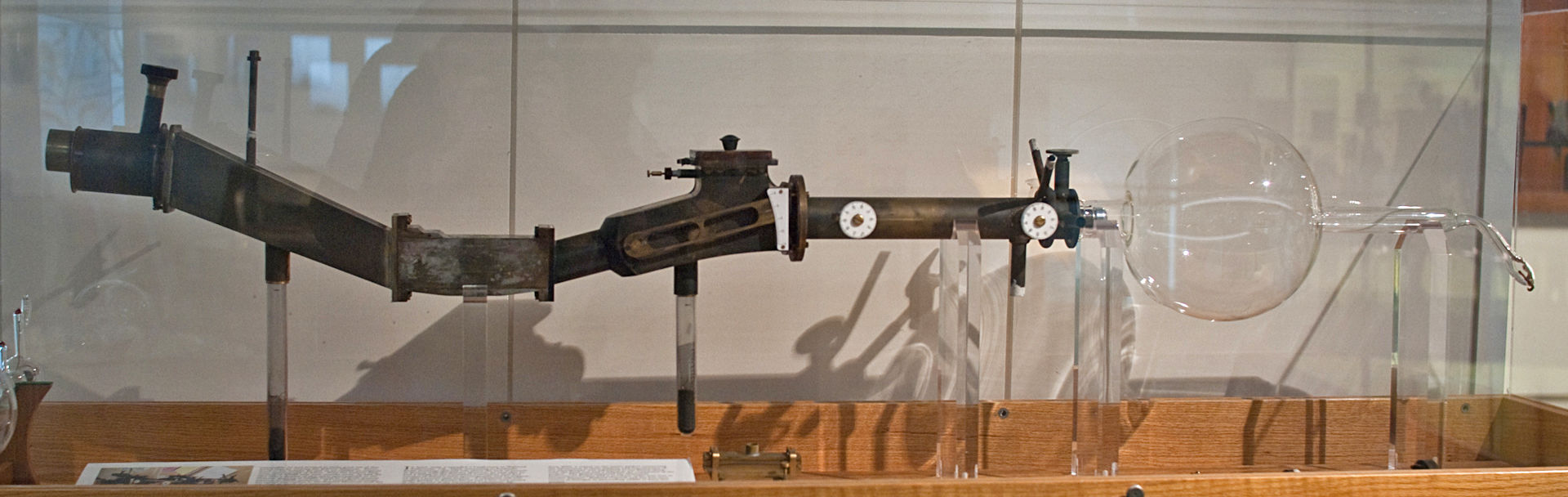 Mass Spectroscopes
Replica of Sir Joseph John Thomson’s mass spectrometer
Measures Mass to Charge Ratio
Early spectrometry devices that measured the mass-to-charge ratio of ions were called mass spectrographs which consisted of instruments that recorded a spectrum of mass values on a photographic plate.

Ions are deflected by electro-magnetism and the deflection amount is recorded on a photographic plate.
What are
Spectroscopes
Used for
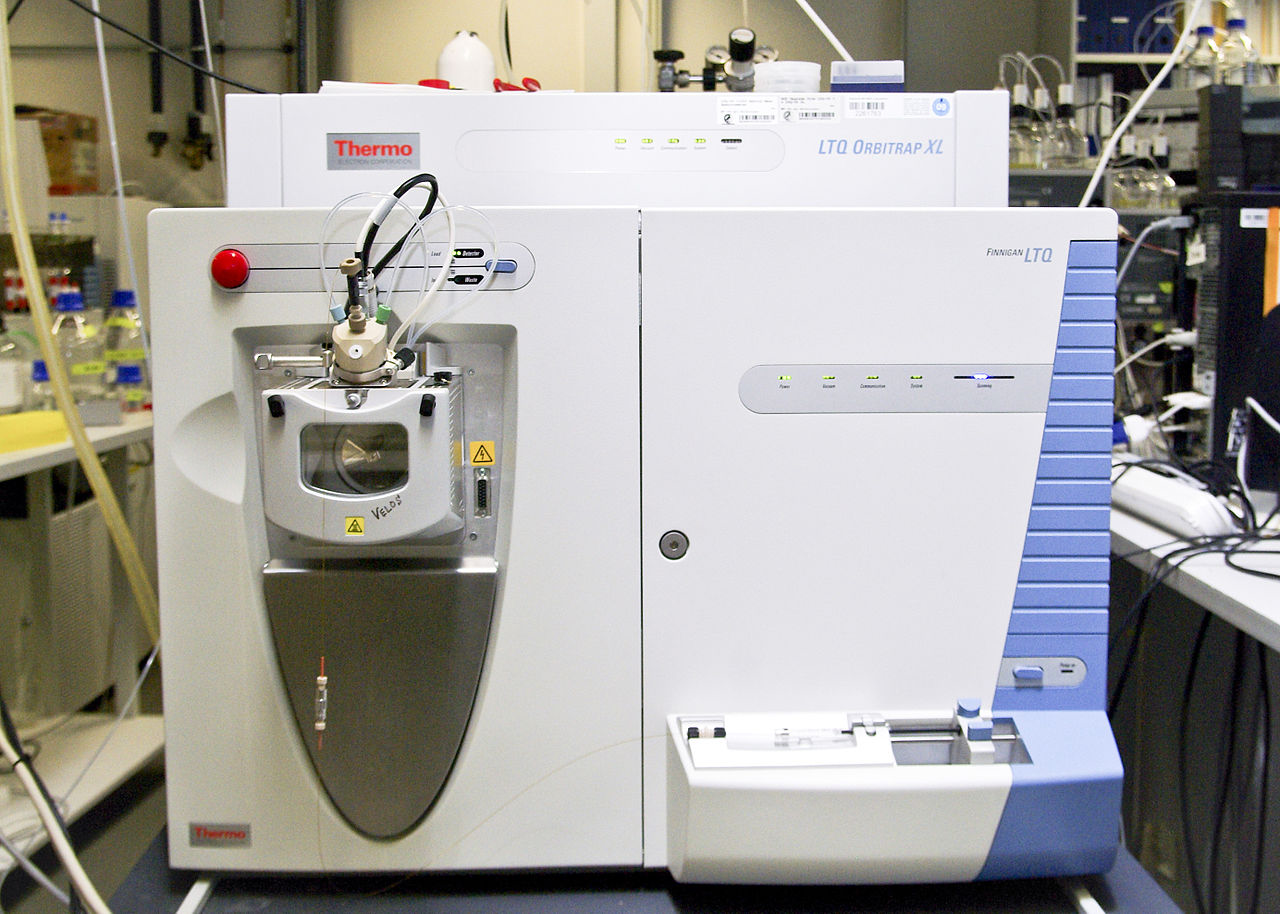 What are
Spectroscopes
Used for
-  Forensics
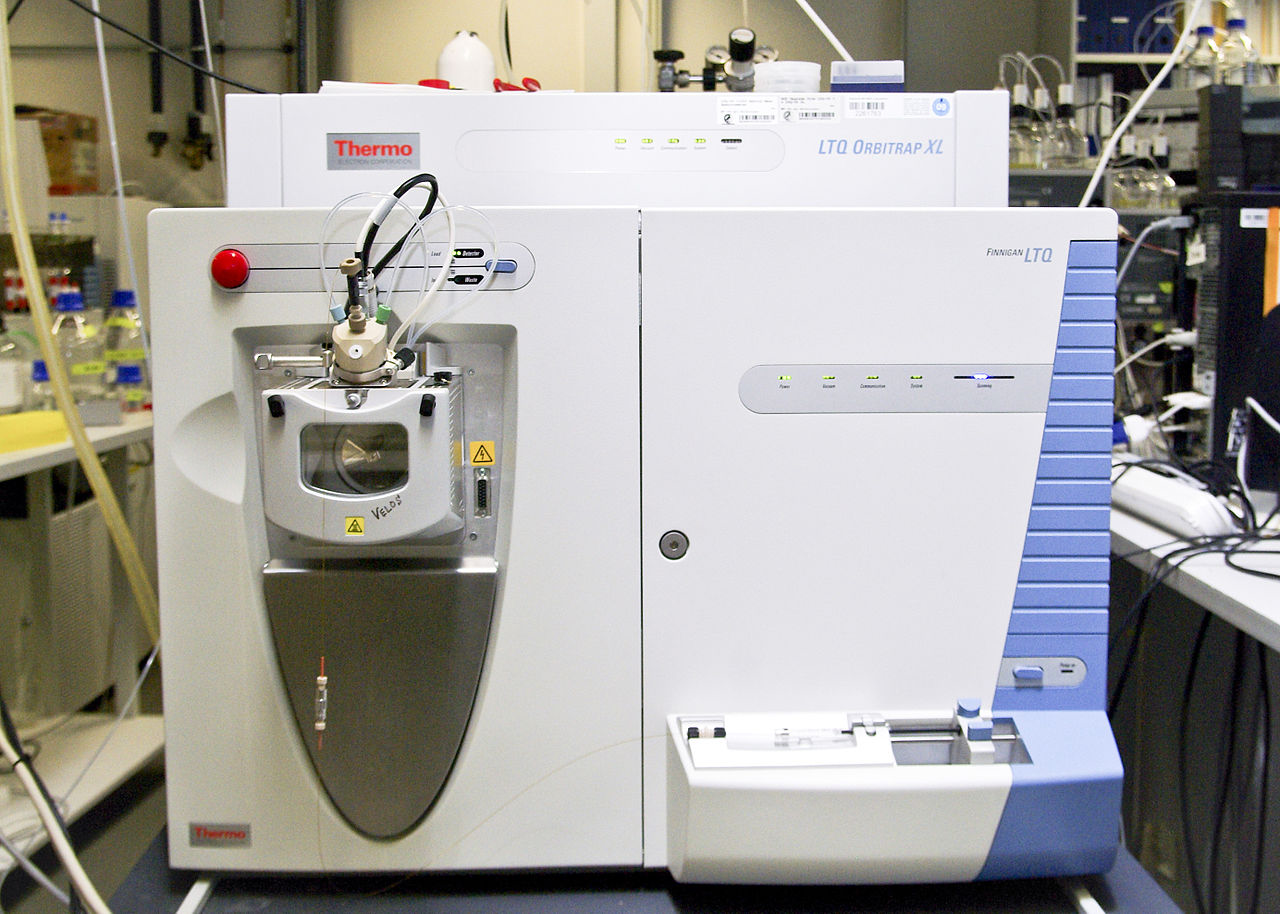 What are
Spectroscopes
Used for
-  Forensics
Space exploration
Looking at Stars
Looking at Exo-planets
Looking at Asteroids
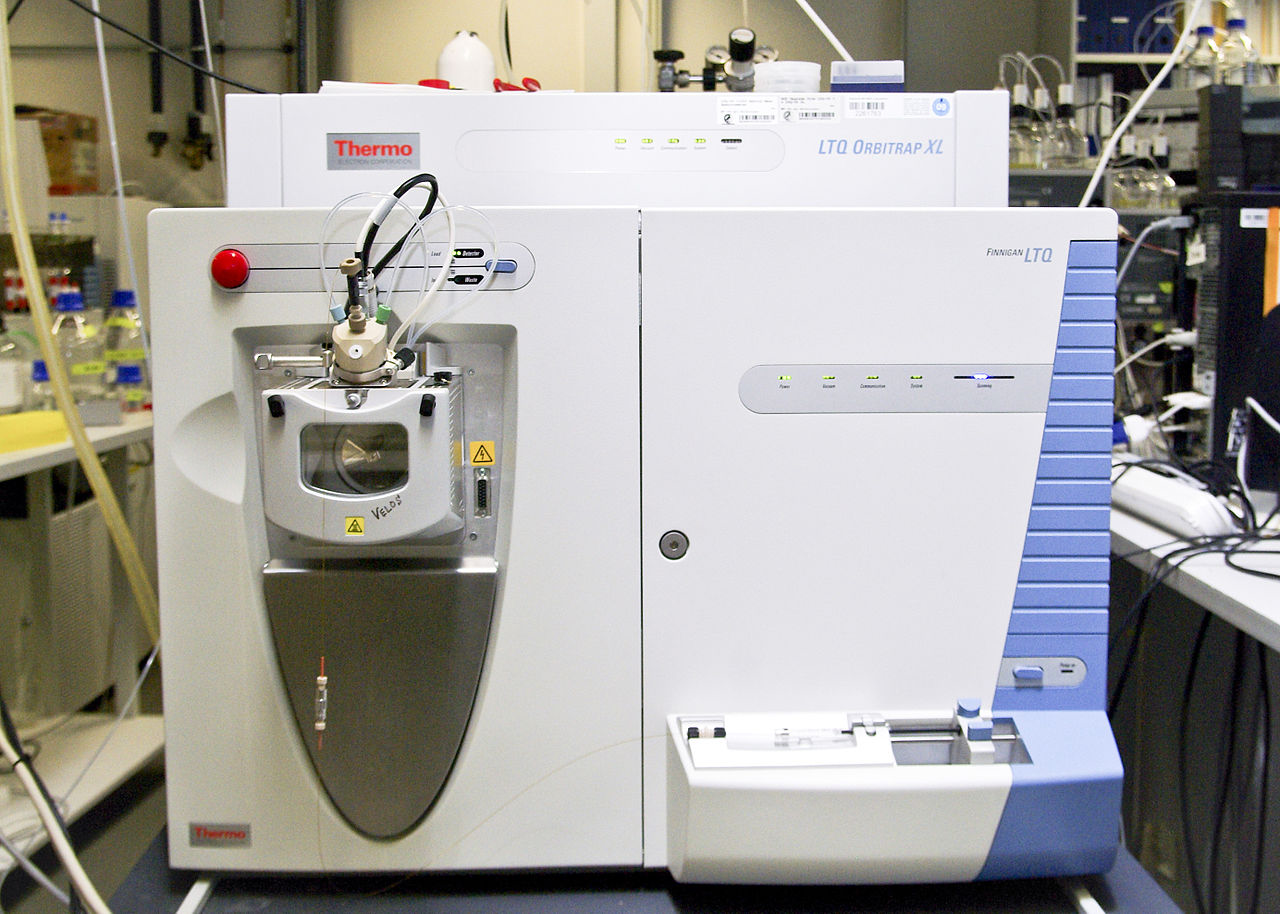 What are
Spectroscopes
Used for
-  Forensics
Space exploration
Looking at Stars
Looking at Exo-planets
Looking at Asteroids
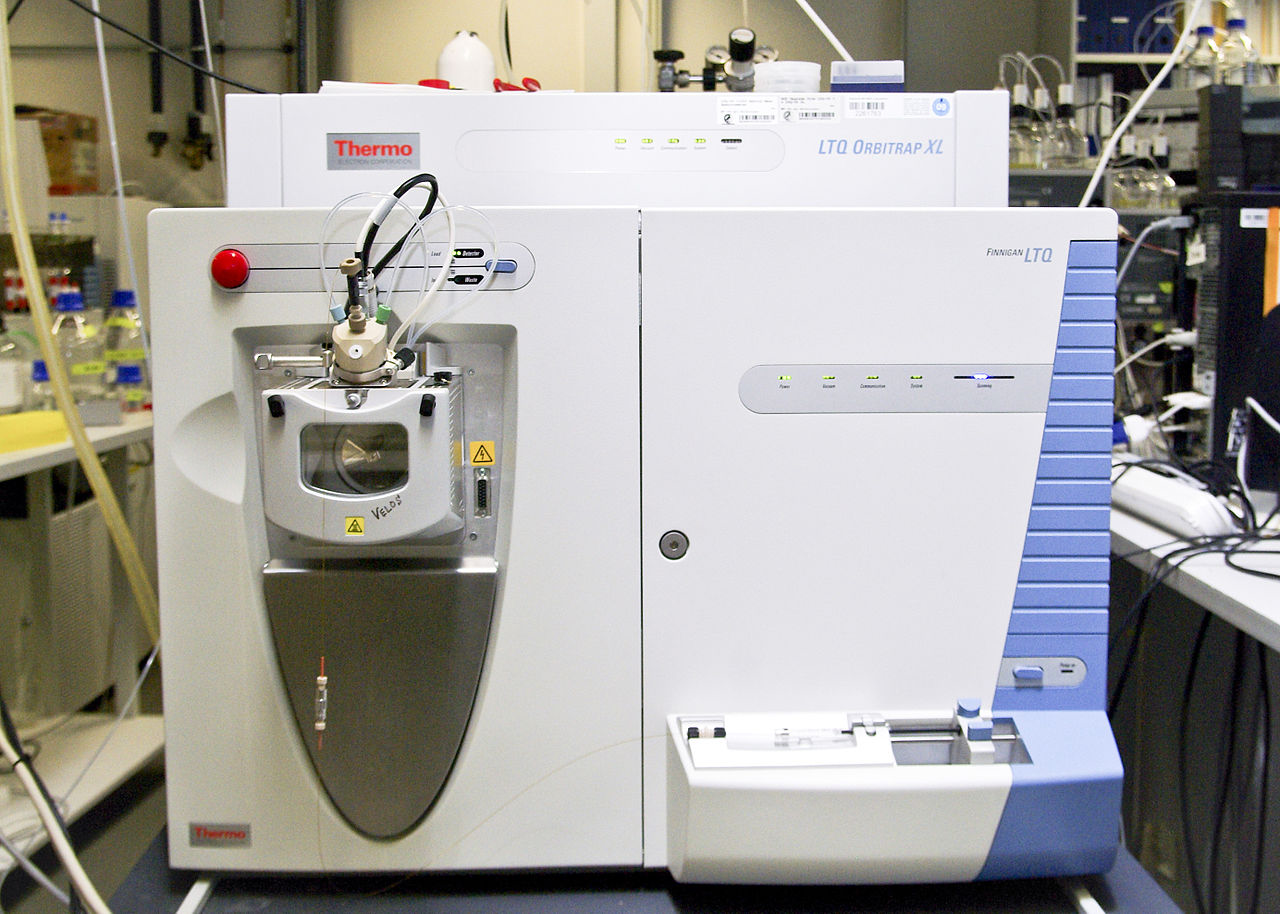 Assessing fossil ages
What are
Spectroscopes
Used for
-  Forensics
Space exploration
Looking at Stars
Looking at Exo-planets
Looking at Asteroids
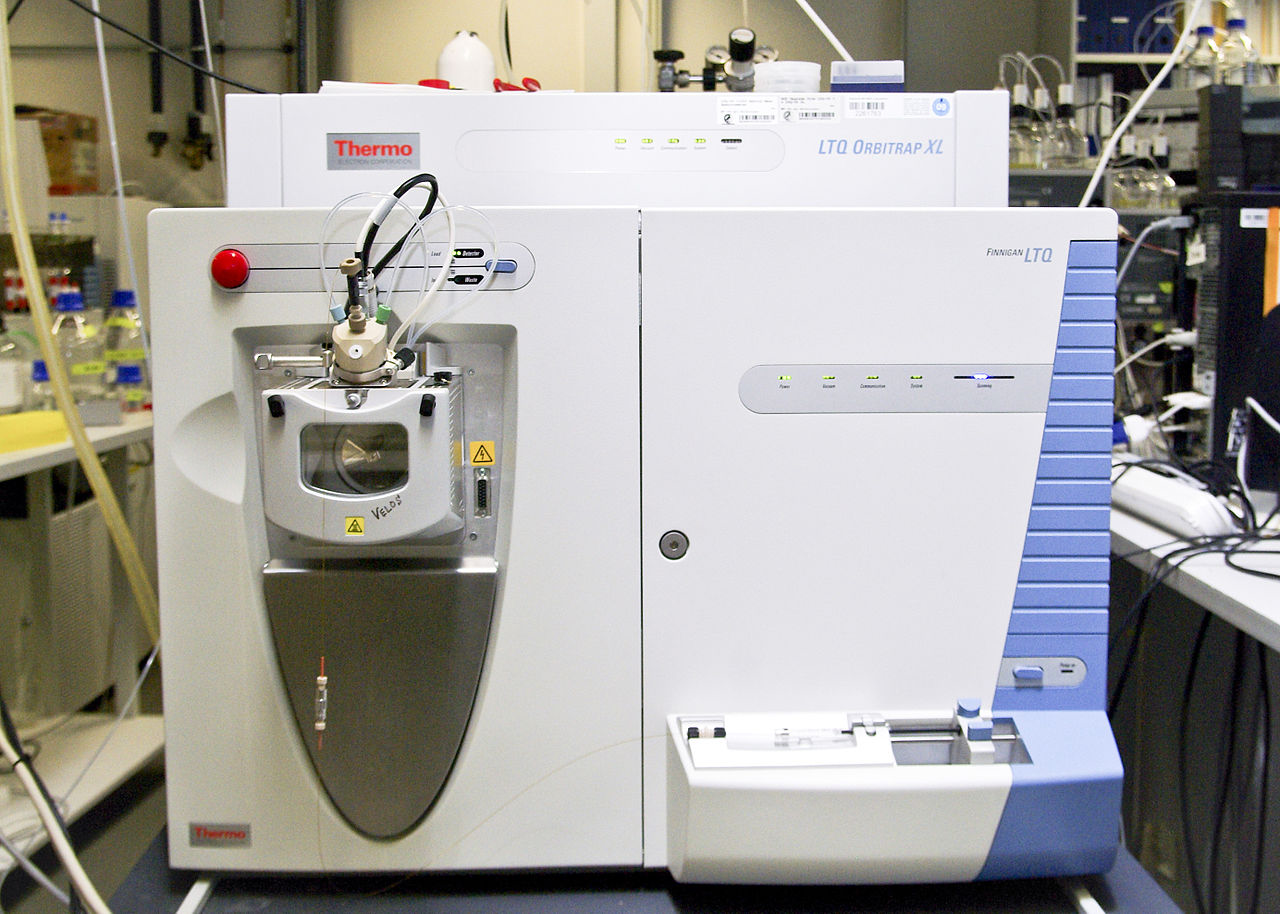 Assessing fossil ages
Pharmaceuticals
What are
Spectroscopes
Used for
-  Forensics
Space exploration
Looking at Stars
Looking at Exo-planets
Looking at Asteroids
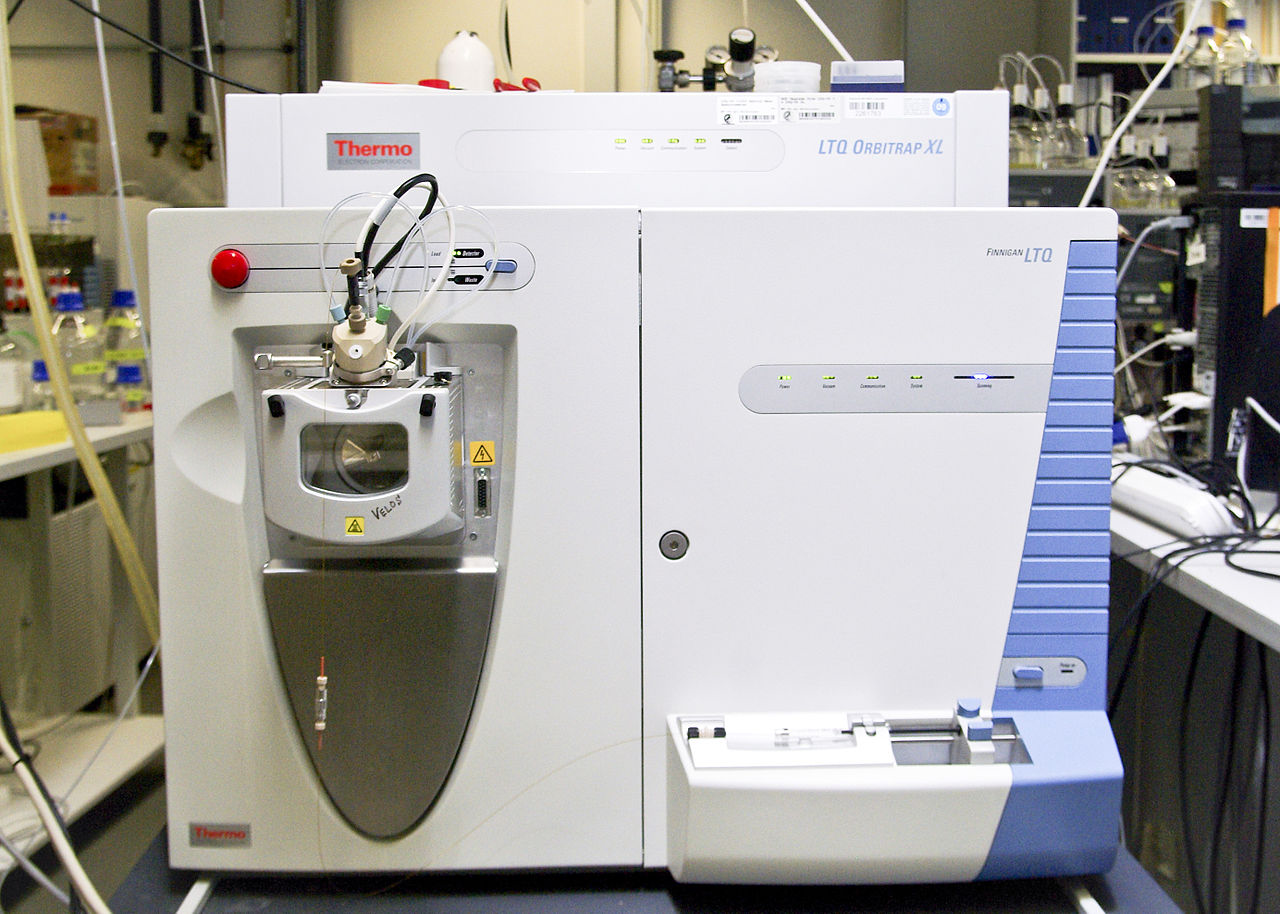 Assessing fossil ages
Pharmaceuticals
Medicine
What are
Spectroscopes
Used for
-  Forensics
Space exploration
Looking at Stars
Looking at Exo-planets
Looking at Asteroids
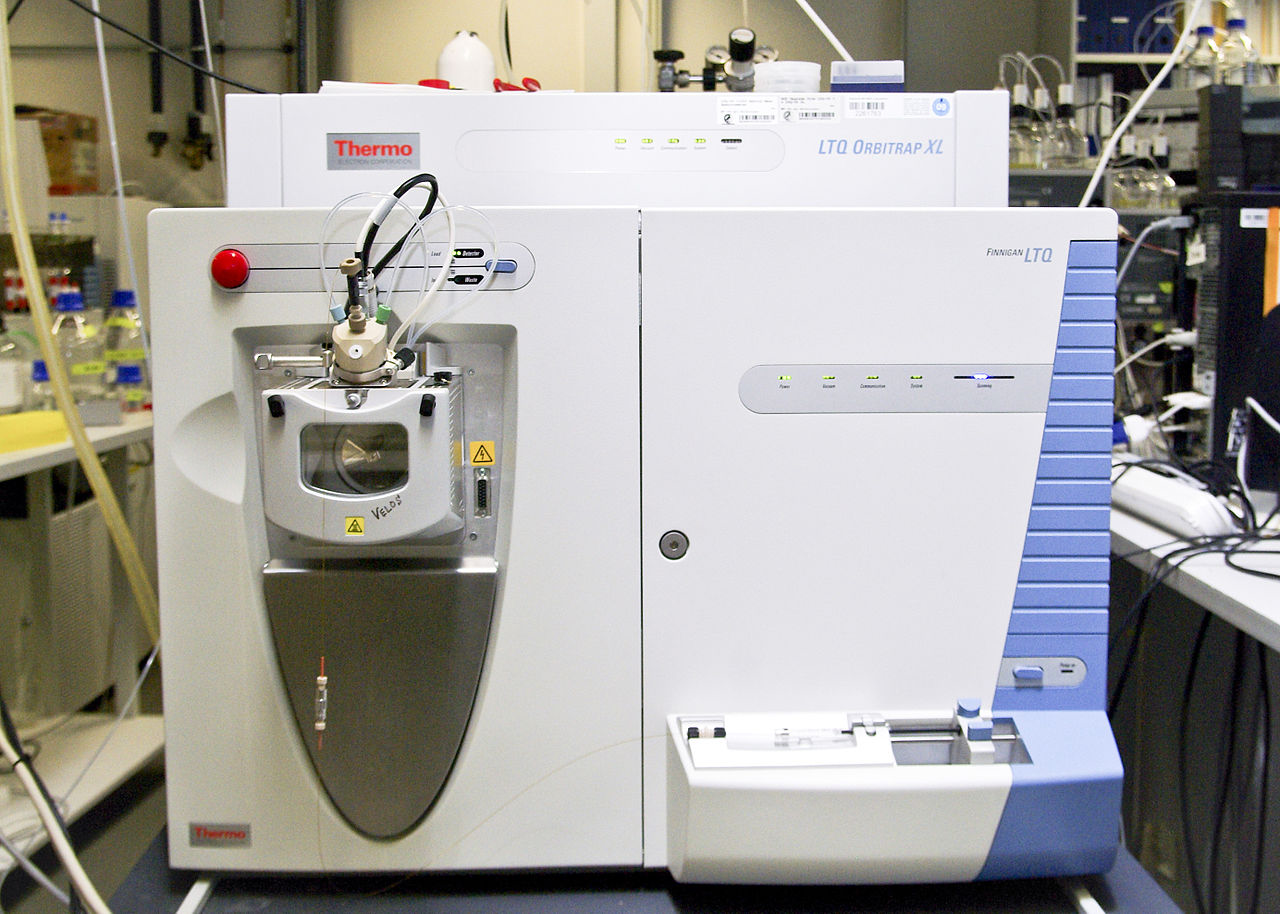 Assessing fossil ages
Pharmaceuticals
Medicine
Making precise alloys
For aerospace
For automotive
What have
You learned about 
Spectroscopes
You know how they work

You have made one

You know how to use a spectroscope

You know what they are used for
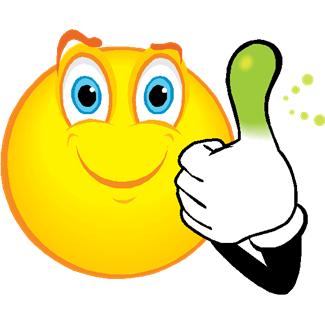 Thank You